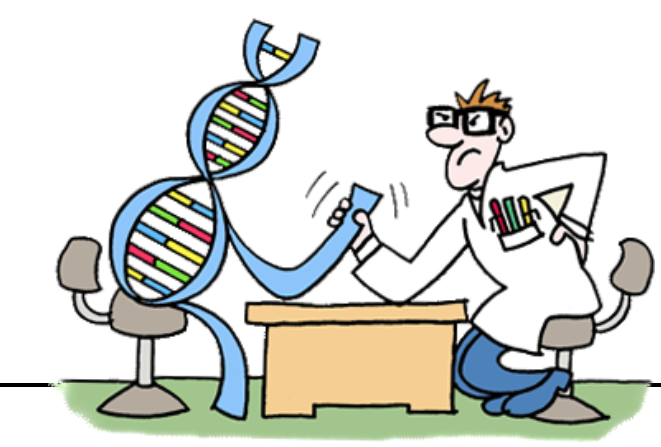 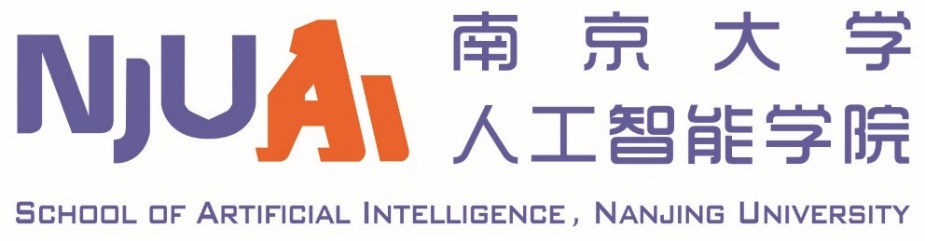 Macro Placement by Wire-Mask-Guided Black-Box Optimization
Yunqi Shi, Ke Xue, Lei Song, and Chao Qian*
School of Artificial Intelligence
 Nanjing University, China
Advances in Neural Information Processing Systems 36 (NeurIPS'23)
Why we are the best?
The problem we solve
The baselines we beat
The contributions to community
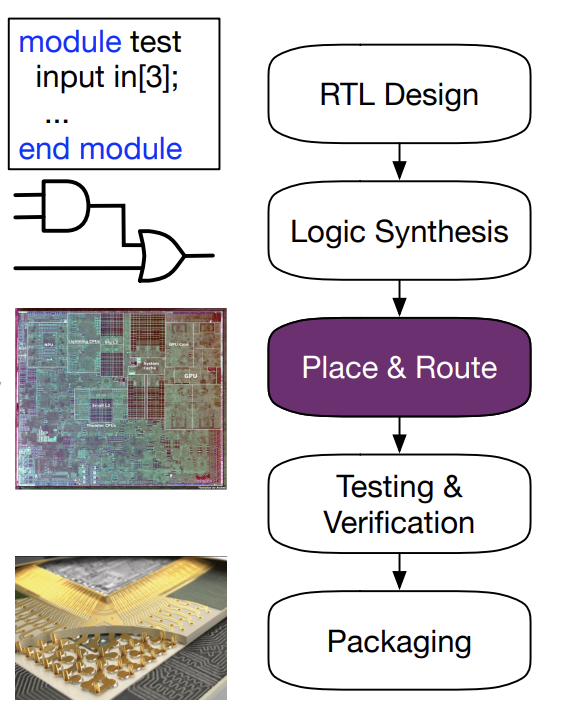 Bring EAs back to the state-of-the-art for macro placement
Reaffirm the potential of EAs for chip design
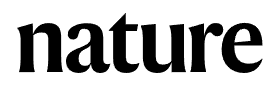 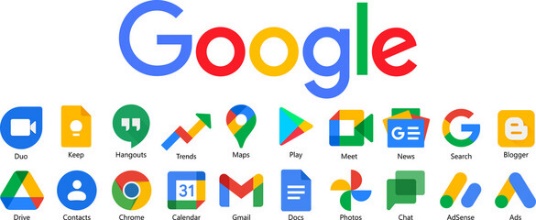 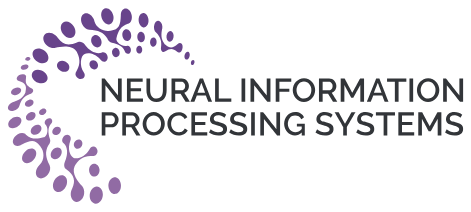 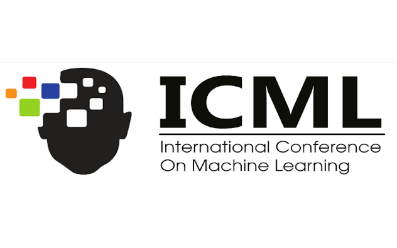 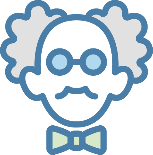 human experts
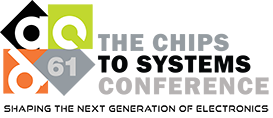 TCAD, DAC best paper
Significant improvement
(e.g., 80% wirelength improvement over [Google, Nature’21])
Macro Placement
 A vital stage in chip design
Chip design
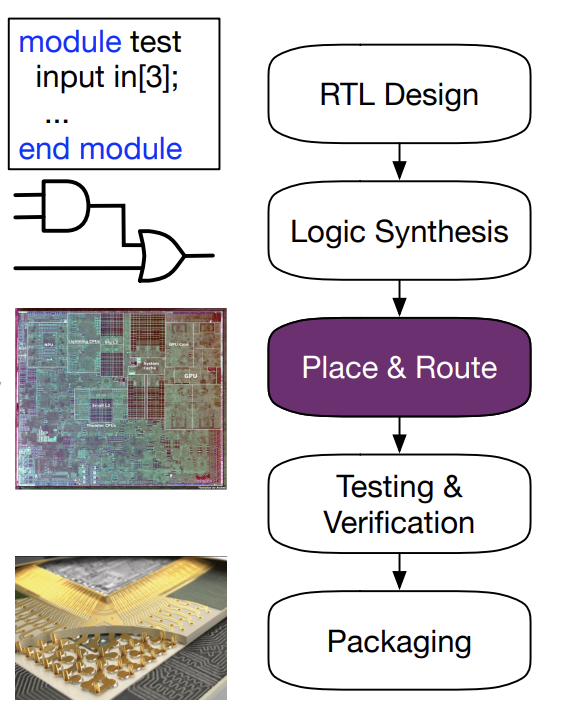 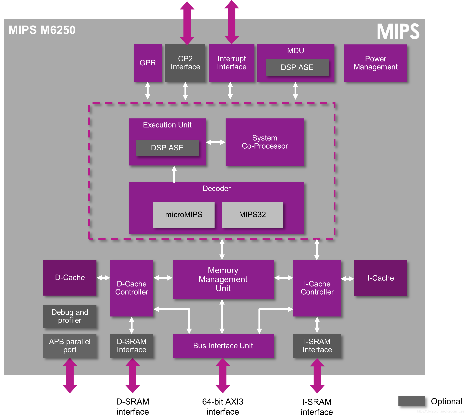 Design Document
Register transfer level (RTL)
RTL Design
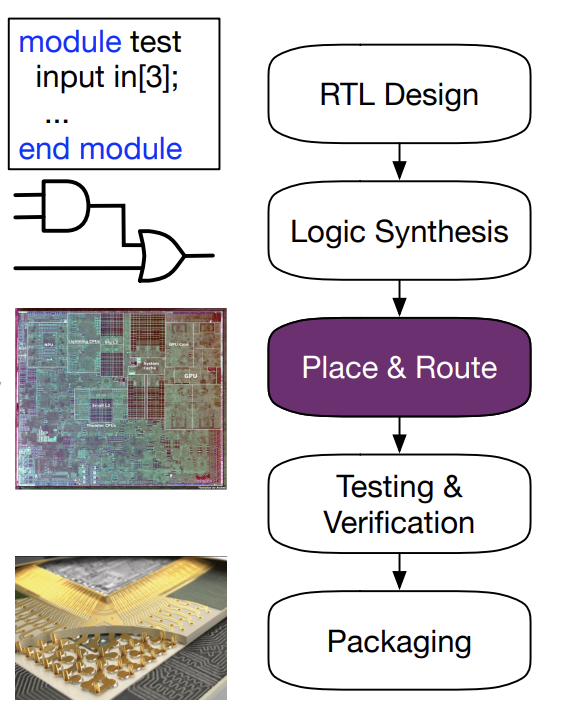 Logic Synthesis
Netlist
What we study
Macro placement: The first step 
in place & route, which significantly influences the subsequent stages
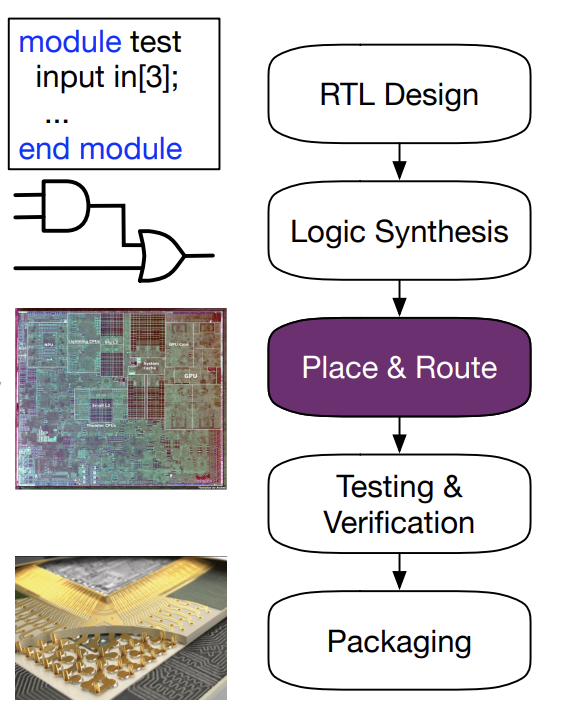 Place & Route
Chip layout
Testing & 
Verification
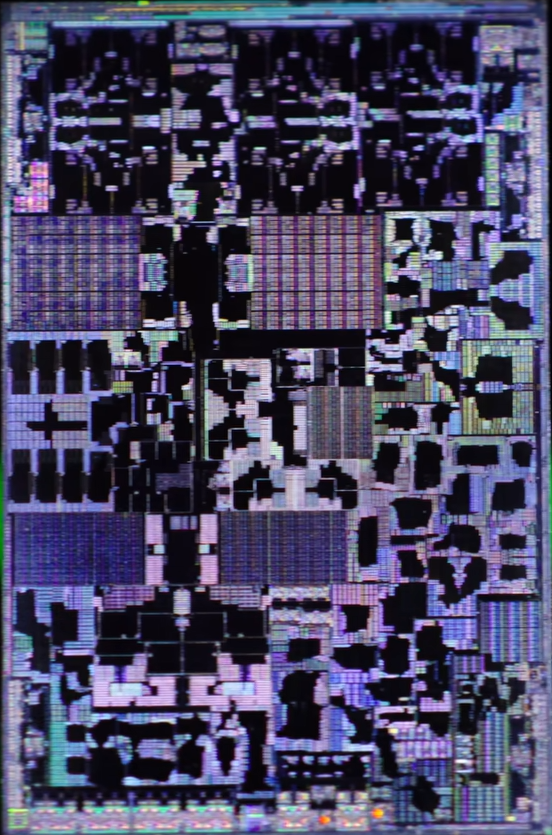 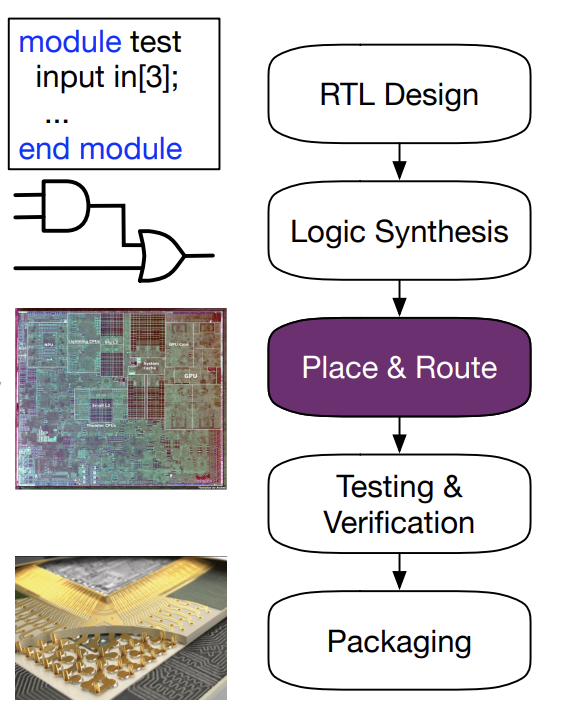 Apple A17 Pro
Packaging
Wafer
Some figures are from [Bei Yu, EDA for AI Chip Designs]
Macro placement
Performance:
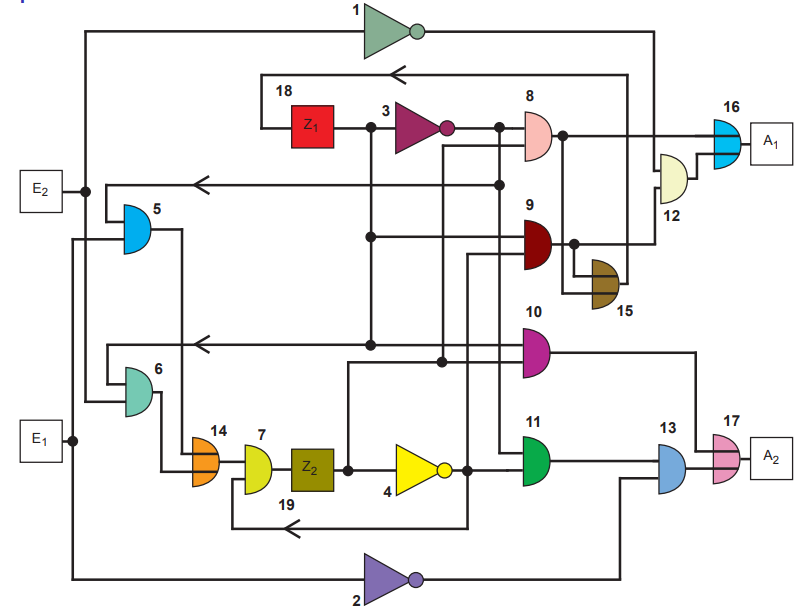 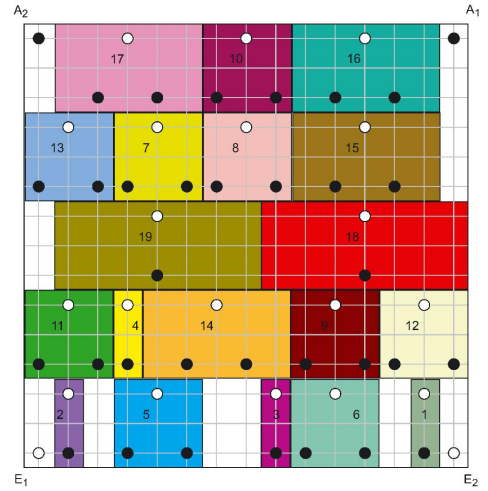 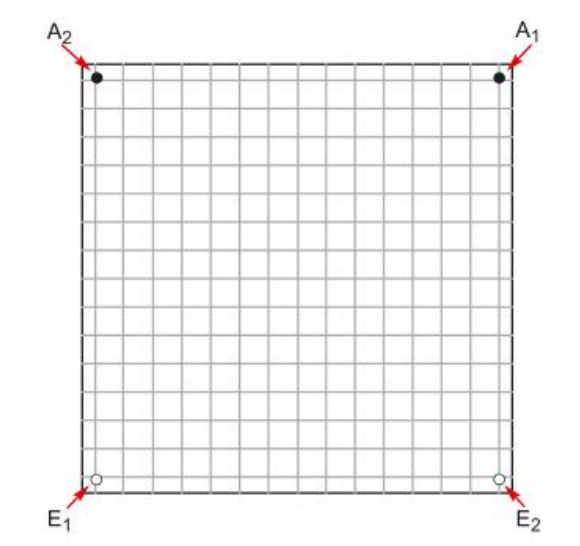 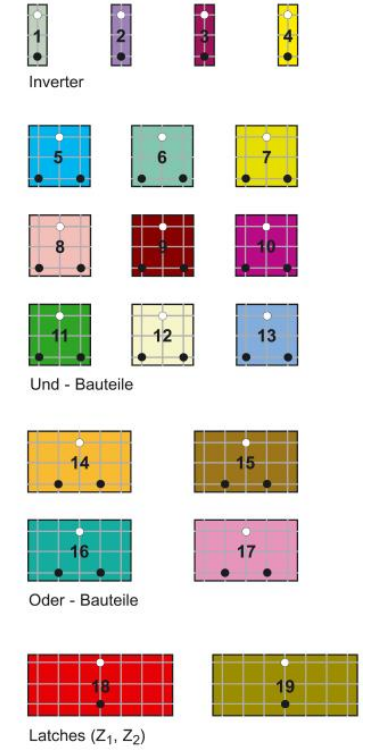 Power
Timing
Congestion
Placement result
To-place macros
Netlist
Chip canvas
Minimization objective: Half Perimeter Wire Length
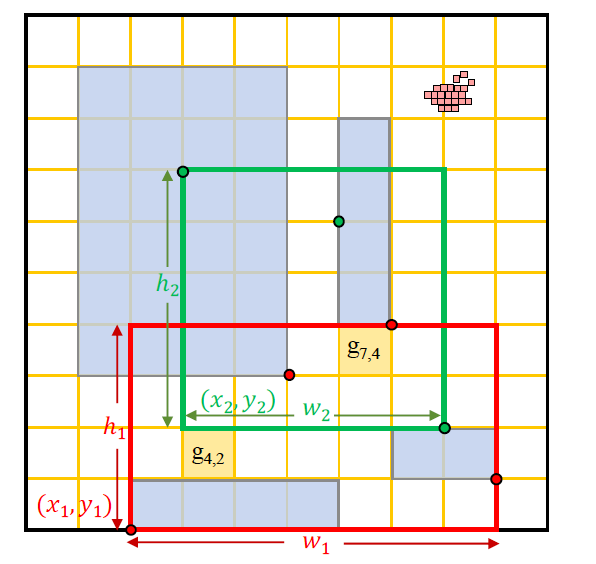 Constraint: 
No-overlapping
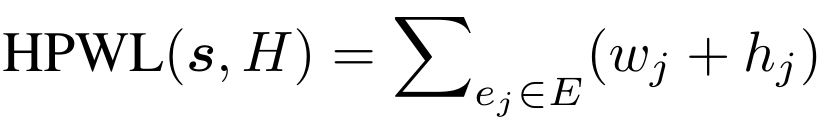 Sum of the half perimeter of nets’ bounding boxes
High-dimensional: Thousands of macros
Non-differentiable!
Some figures are from [Jens Vygen, Combinatorial Optimization and Applications in VLSI Design]
Macro placement
Performance:
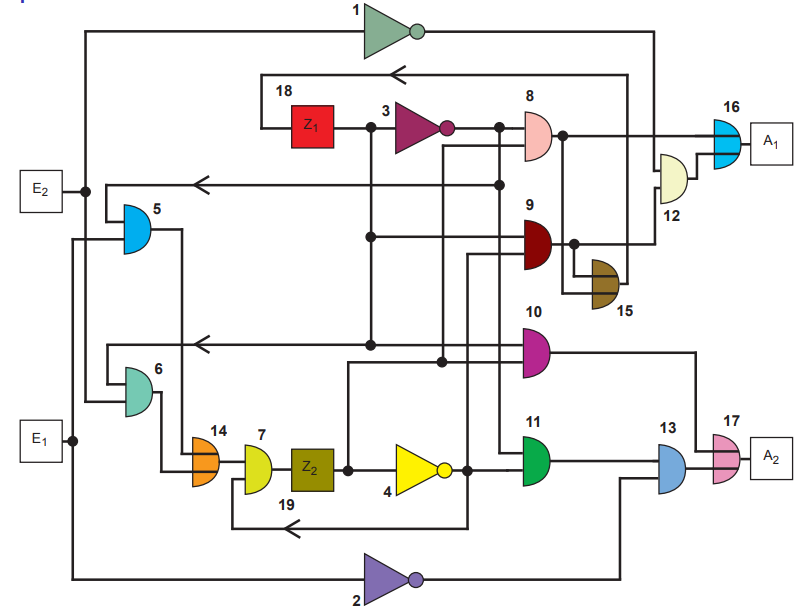 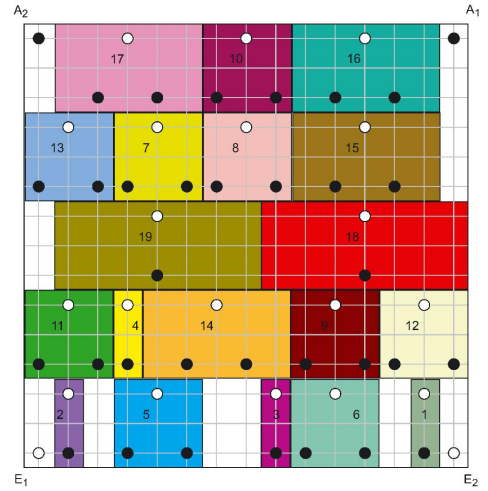 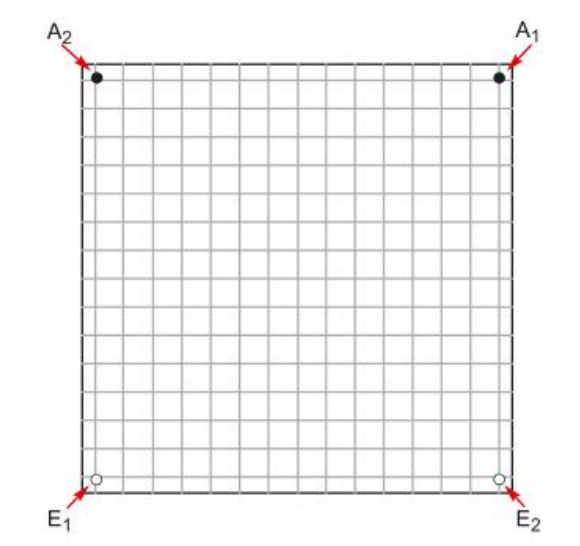 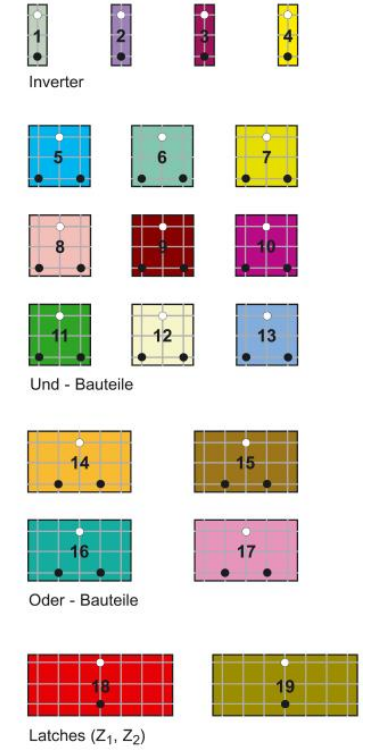 Power
Timing
Congestion
Placement result
To-place macros
Netlist
Chip canvas
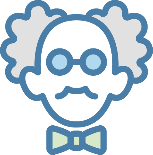 Human experts spend weeks for macro placement, owing to the very large number of macros to be placed and their complex connections
Design efficient algorithms producing better placement than human experts
Previous methods
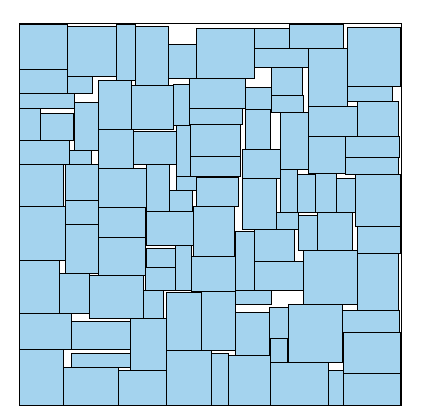 [Murata et al., TCAD’96]
Classical EAs
1980s-2000s
“... it is very slow and difficult to parallelize, thereby failing to scale to the increasingly large and complex circuits of the 1990s and beyond.”
Packing-based solution representation
Optimize by Evolutionary Algorithms (EAs)
[Google, Nature’21]
Previous methods
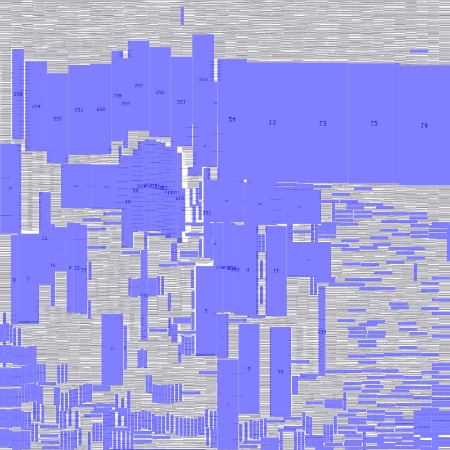 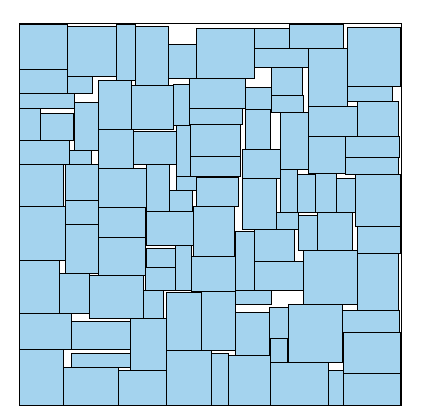 Smooth the HPWL formulation
Optimize by gradient descent
Overlapping
Get stuck in local optima
Analytical Placers
2000s-Now
Classical EAs
1980s-2000s
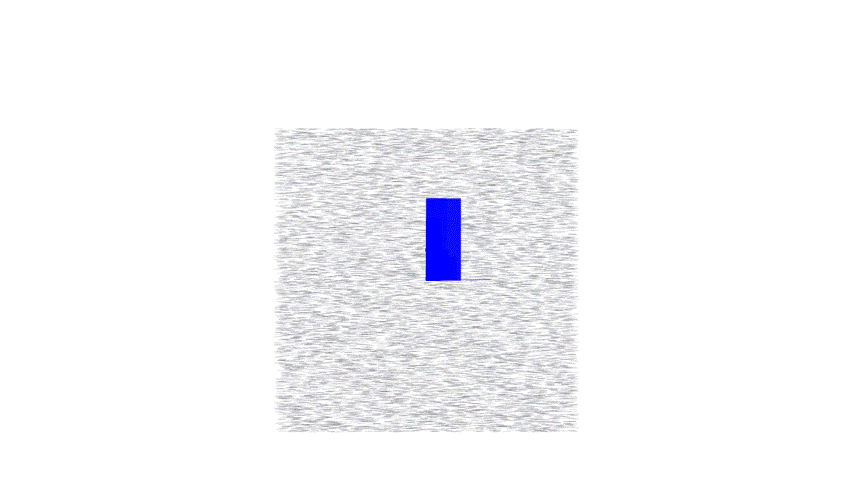 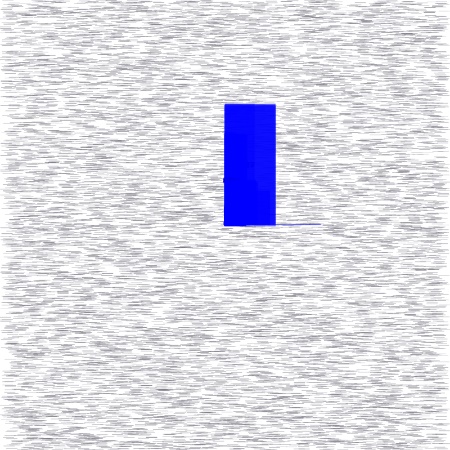 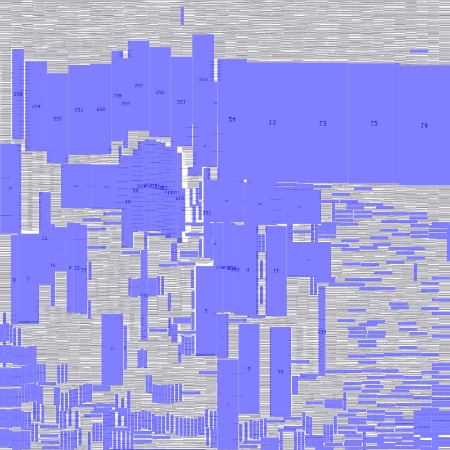 Some figures are from [Yibo Lin, DREAMPlace]
Previous methods
[Google, Nature’21]
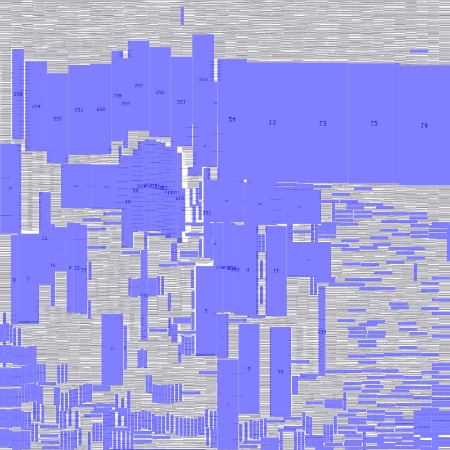 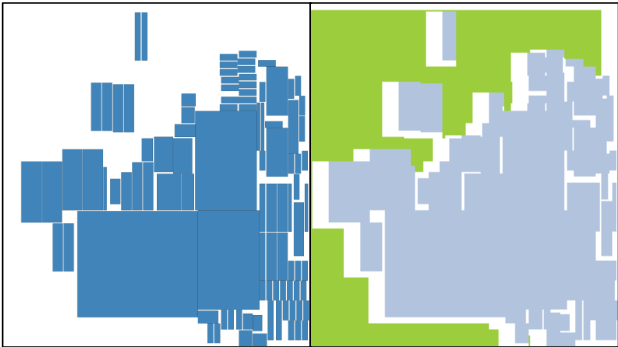 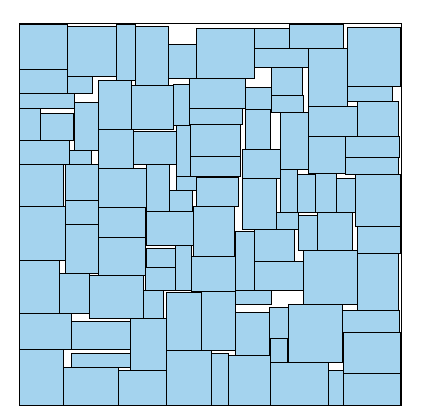 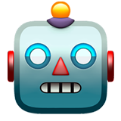 Reinforcement Learning Methods
2021-Now
Analytical Placers
2000s-Now
Classical EAs
1980s-2000s
Markov Decision Process
Long training time
Poor exploration
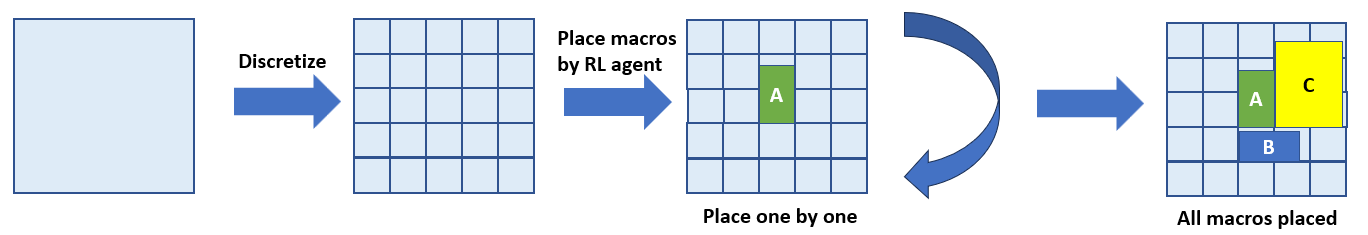 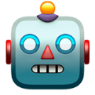 Previous methods
[Google, Nature’21]
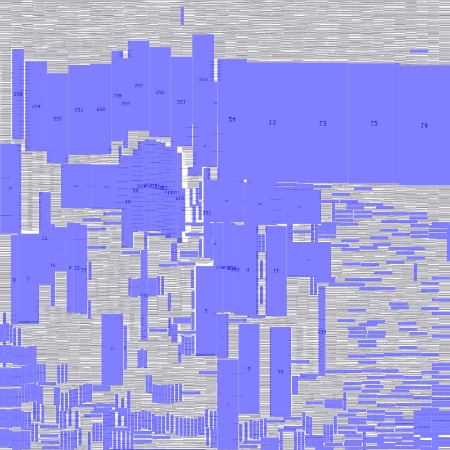 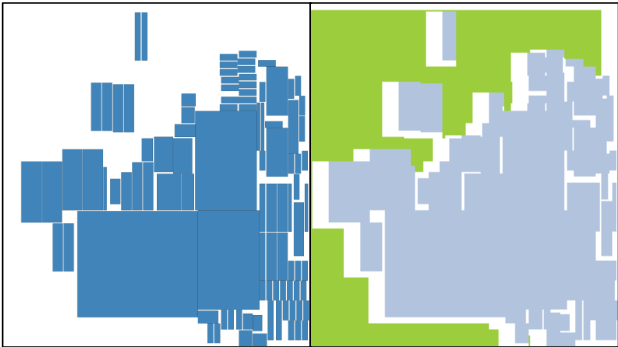 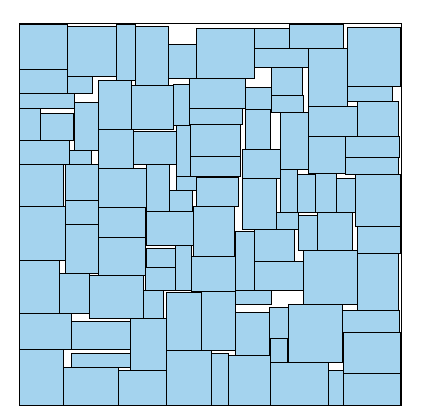 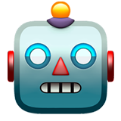 Reinforcement Learning Methods
2021-Now
Analytical Placers
2000s-Now
Classical EAs
1980s-2000s
We propose a genotype-phenotype mapping inspired by RL formulation
Bring EAs back to the state-of-the-art!
Proposed genotype-phenotype mapping
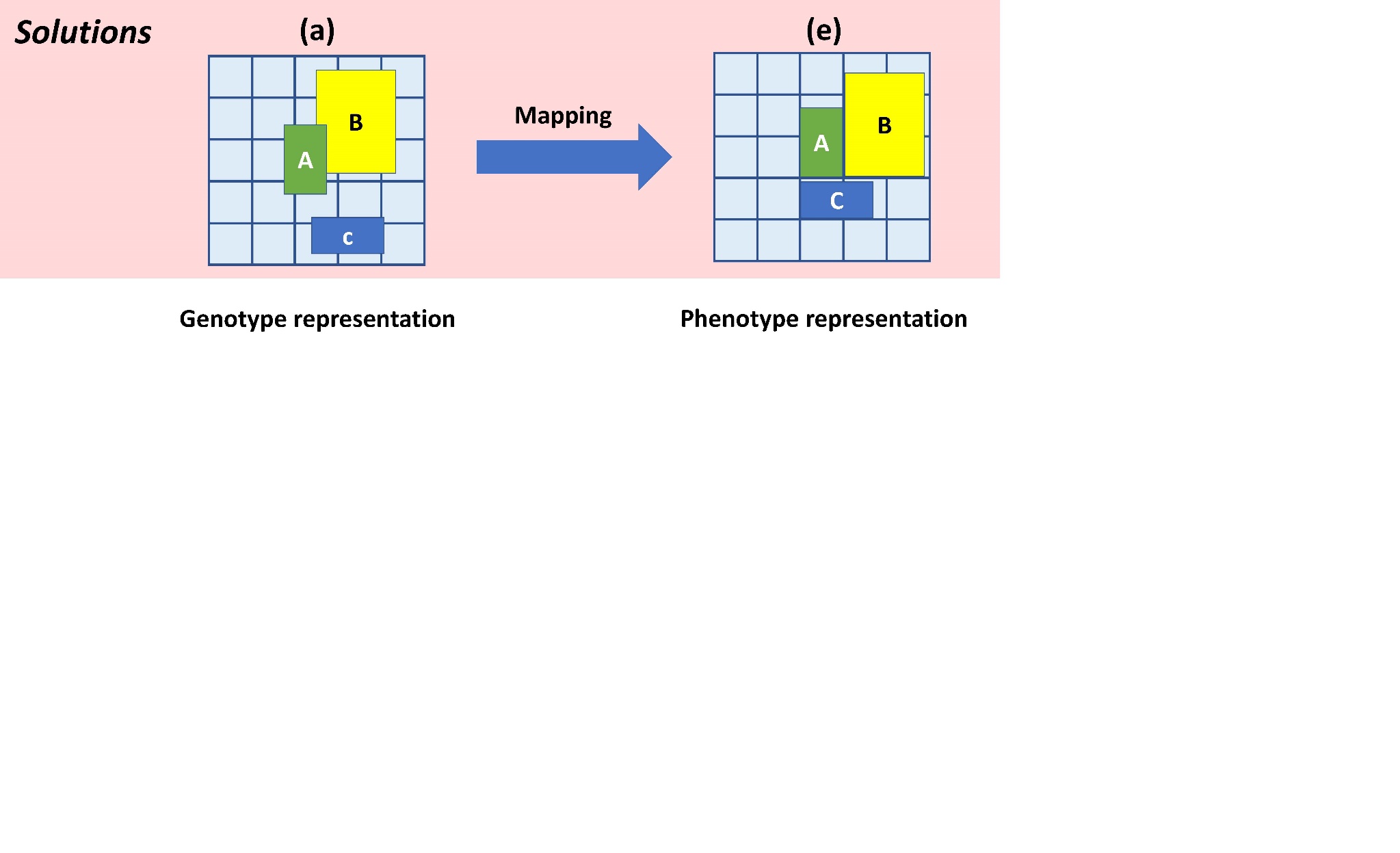 Proposed genotype-phenotype mapping
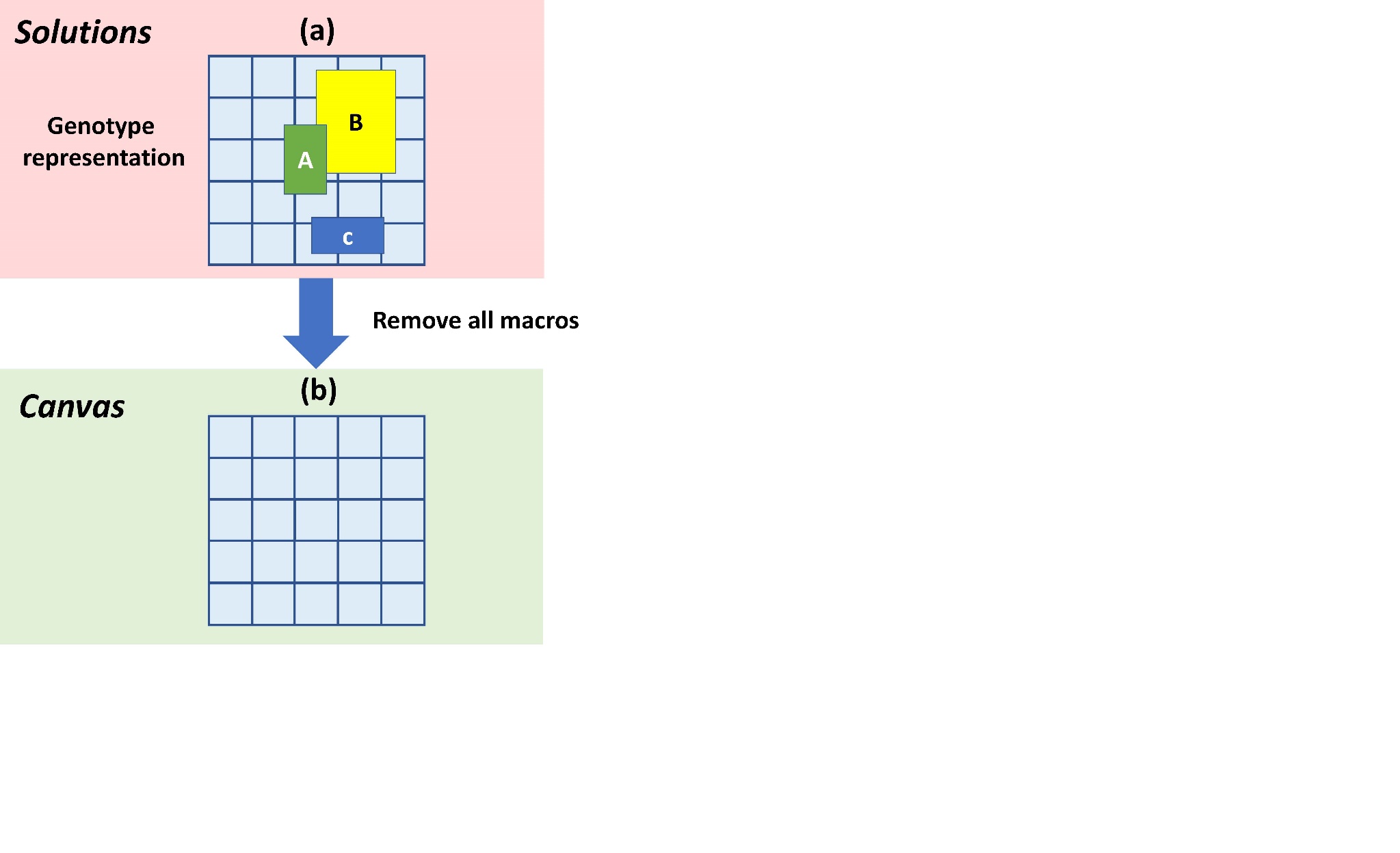 Partition the chip canvas into discrete grids
Proposed genotype-phenotype mapping
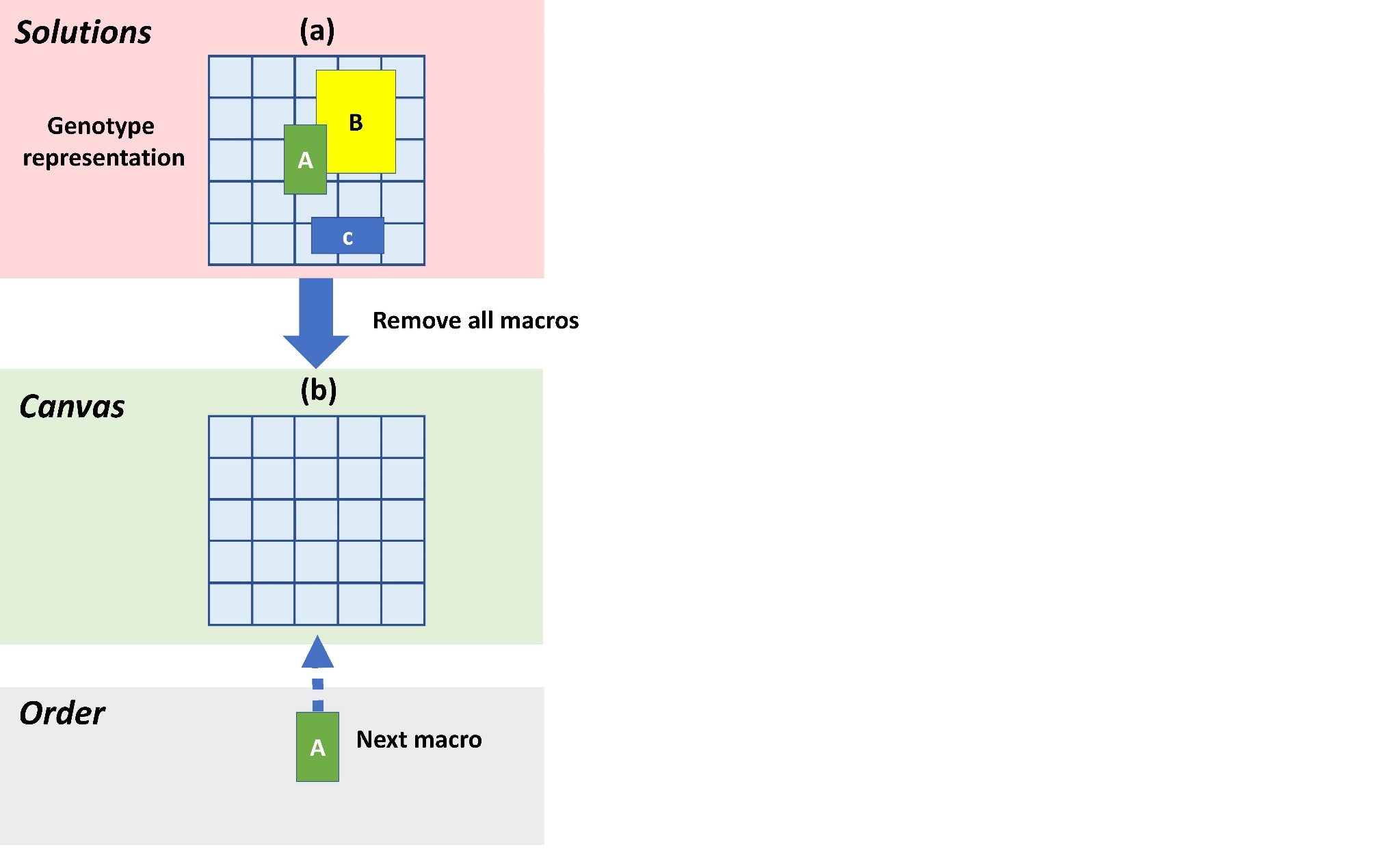 The first macro to place
Proposed genotype-phenotype mapping
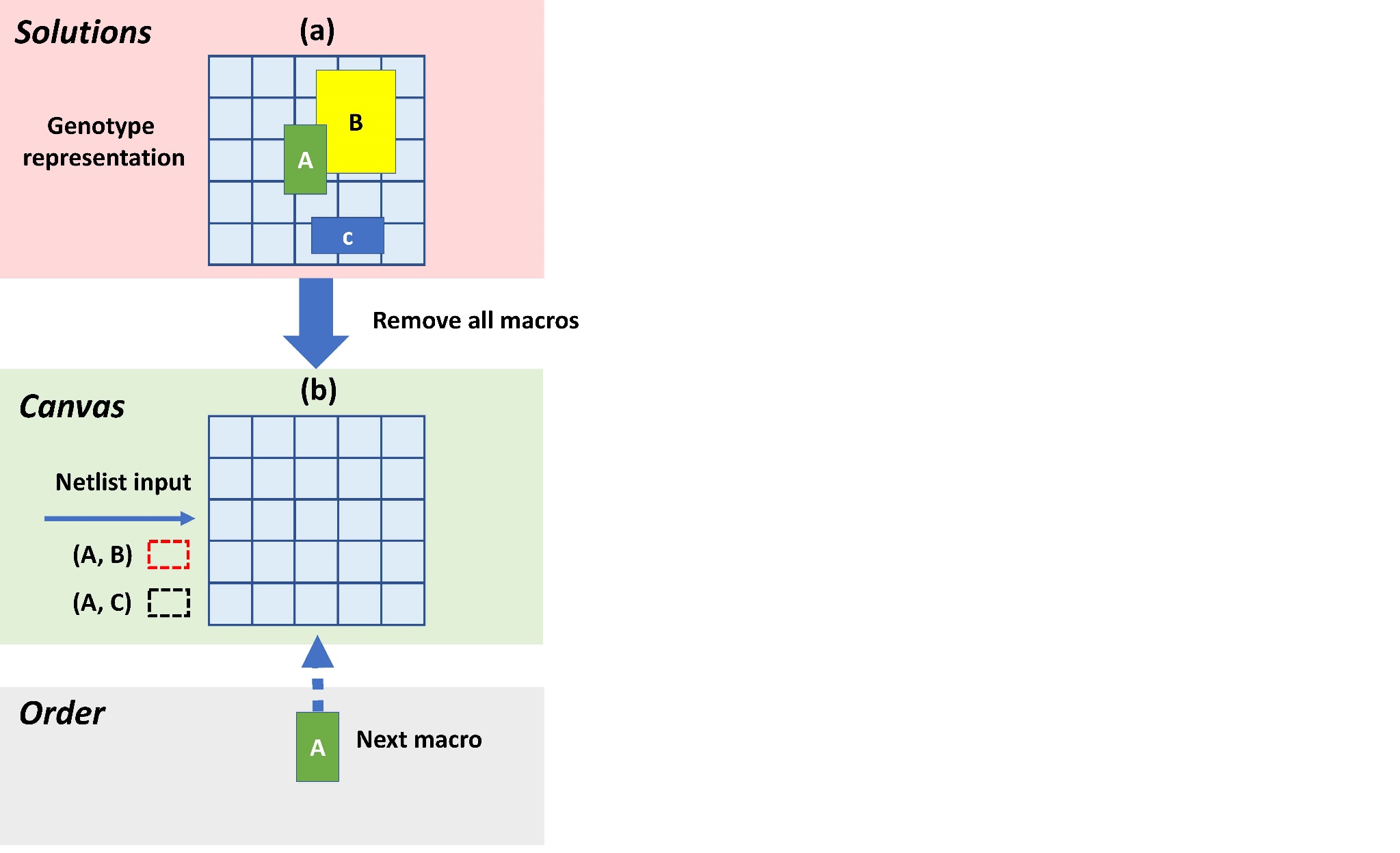 The input netlist indicates connection relationships
Proposed genotype-phenotype mapping
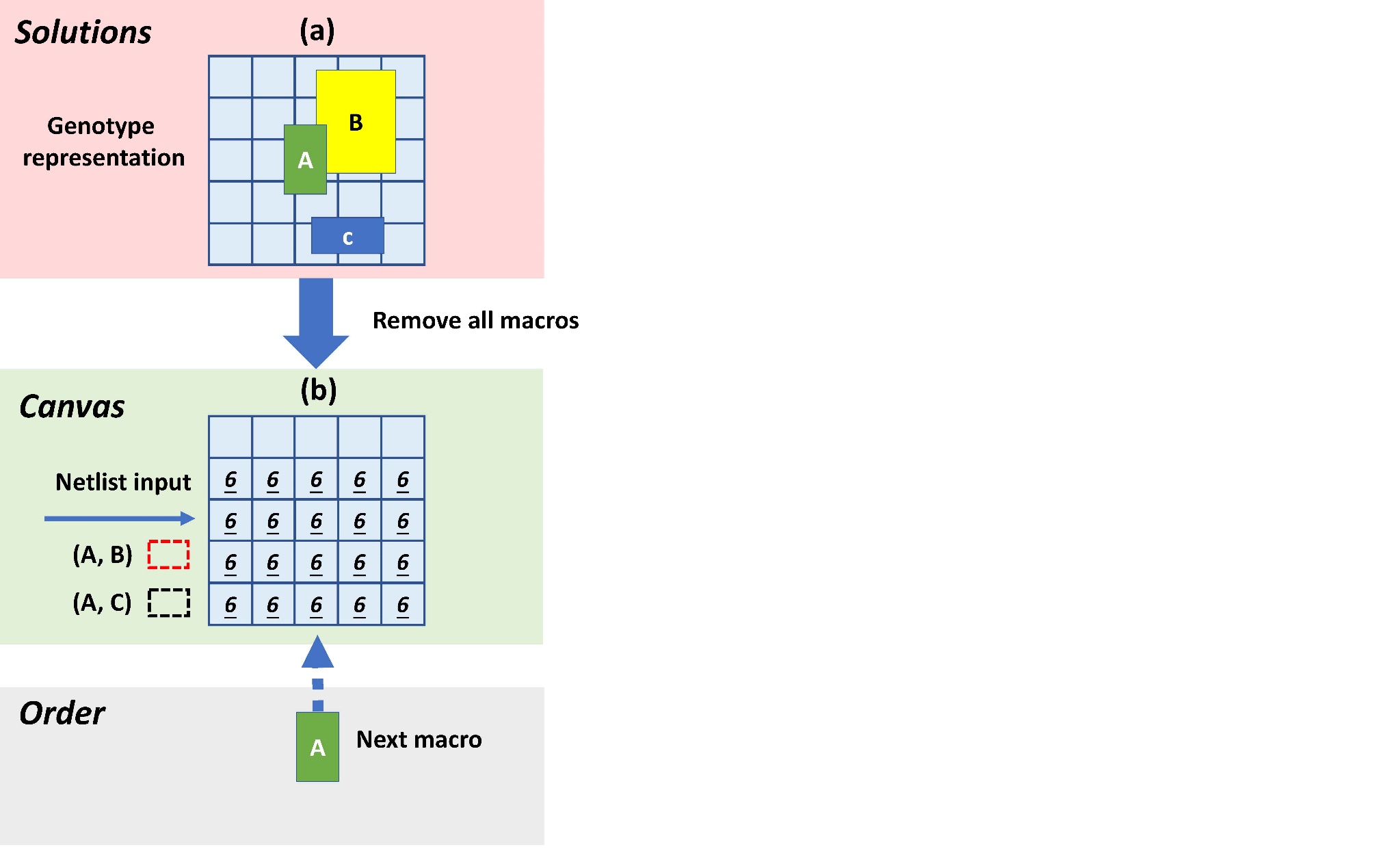 Calculate the wirelength increment after placing the macro:
Invalid location resulting in overlap or exceeding the boundary
Wirelength increment if placing at this grid
6
Underlined number means the minimum increment
6
Proposed genotype-phenotype mapping
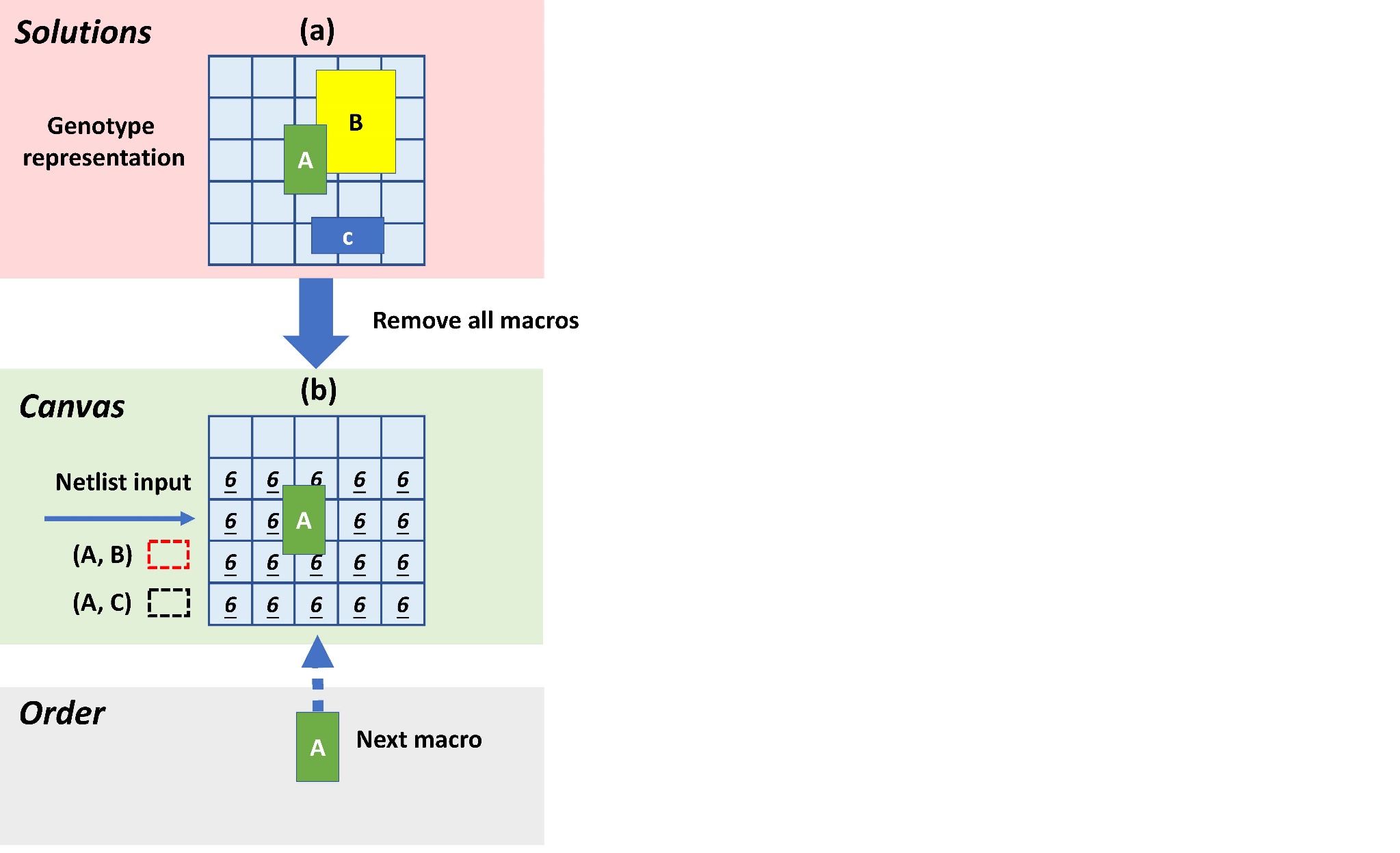 Refer to its original location
Proposed genotype-phenotype mapping
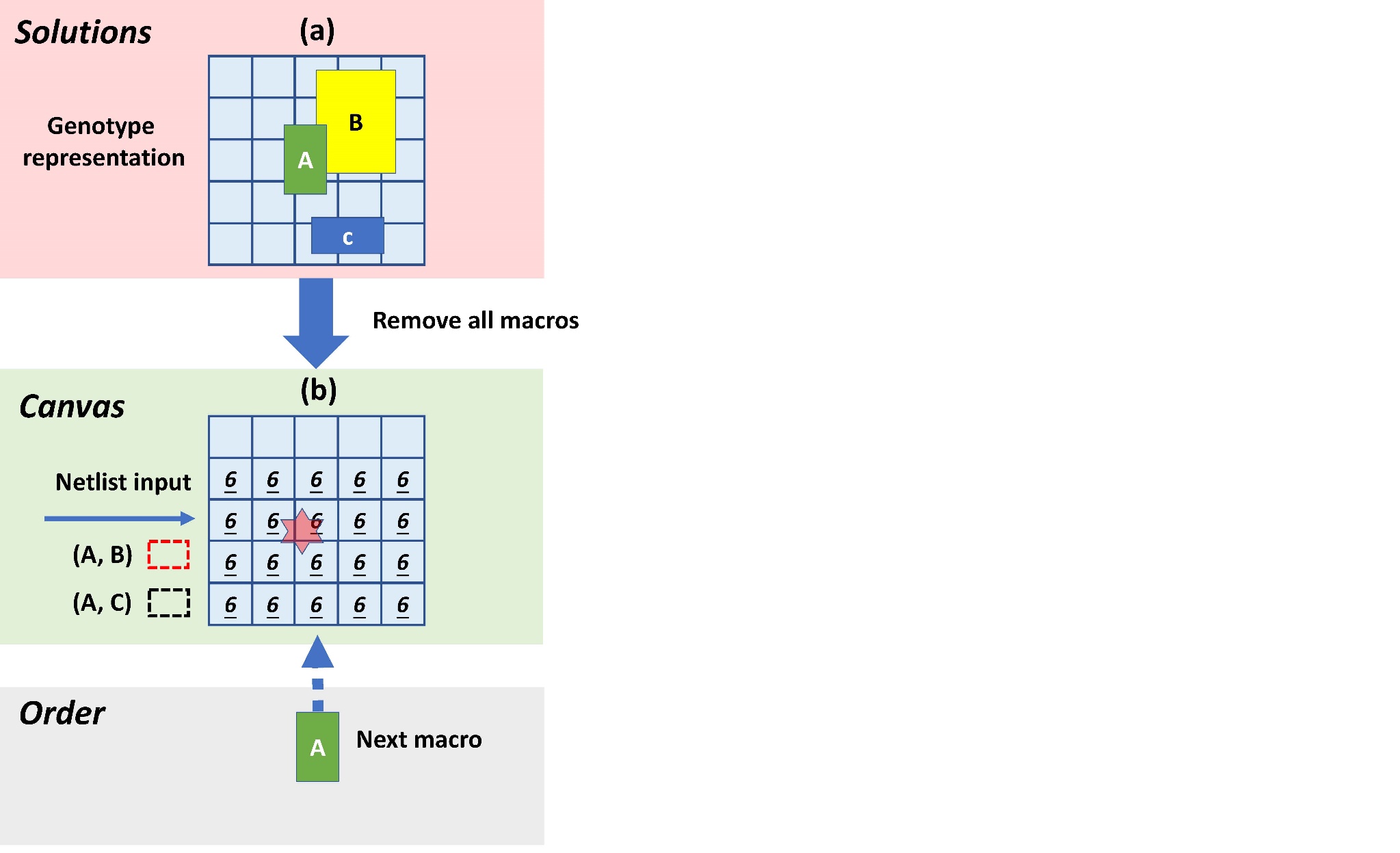 Refer to its original location
Proposed genotype-phenotype mapping
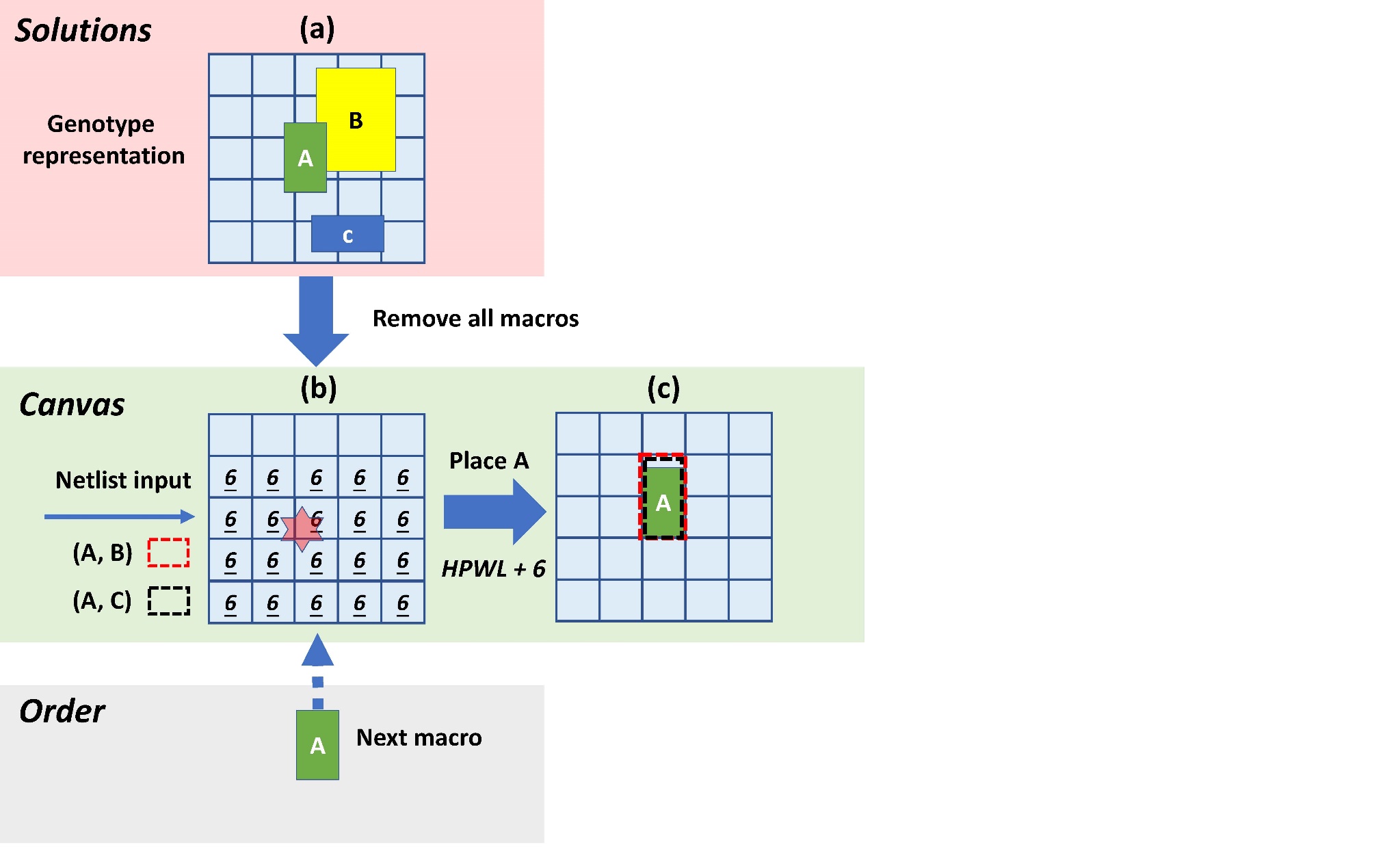 Choose the nearest best grid
Place the macro
Proposed genotype-phenotype mapping
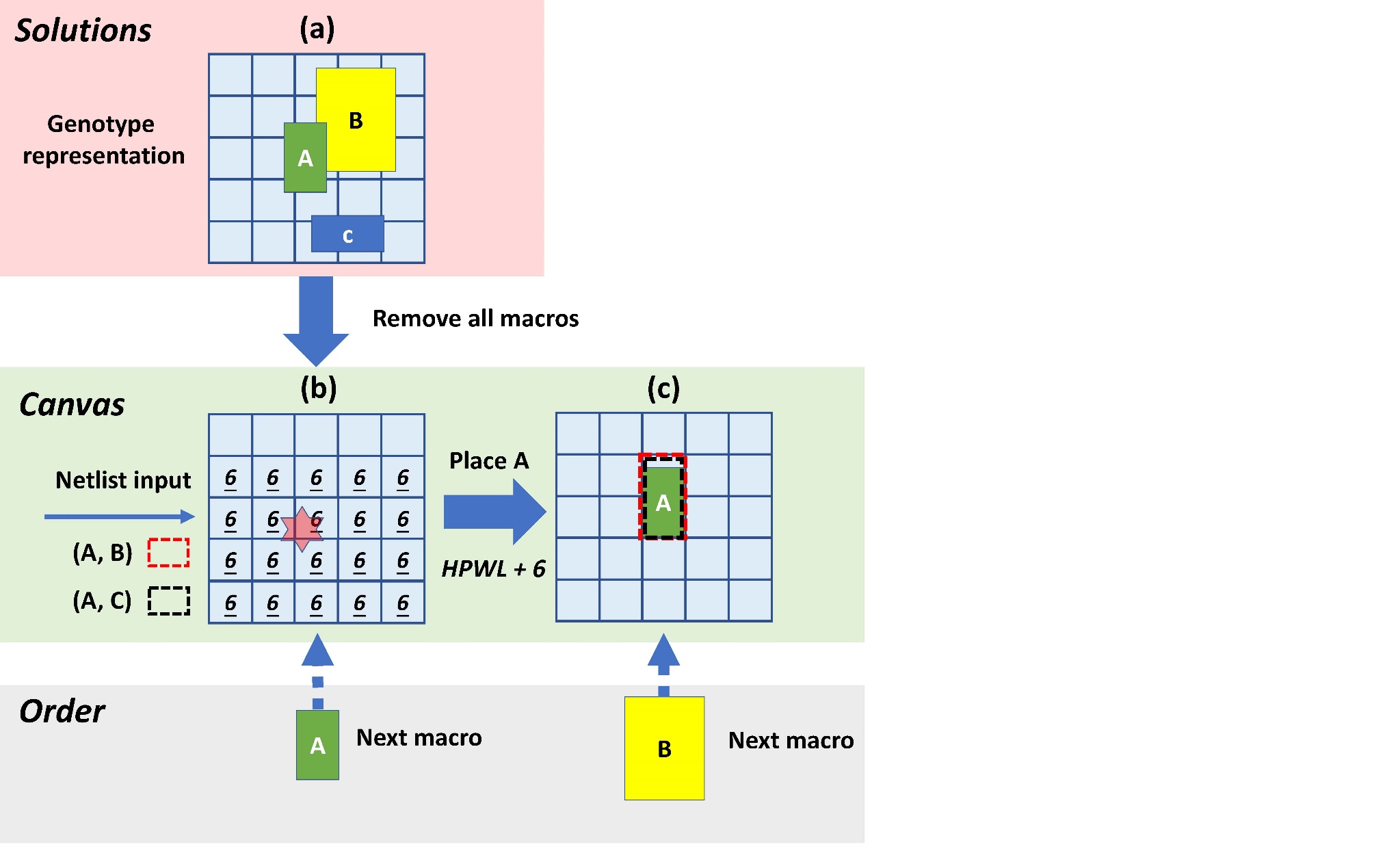 The second macro to place
Proposed genotype-phenotype mapping
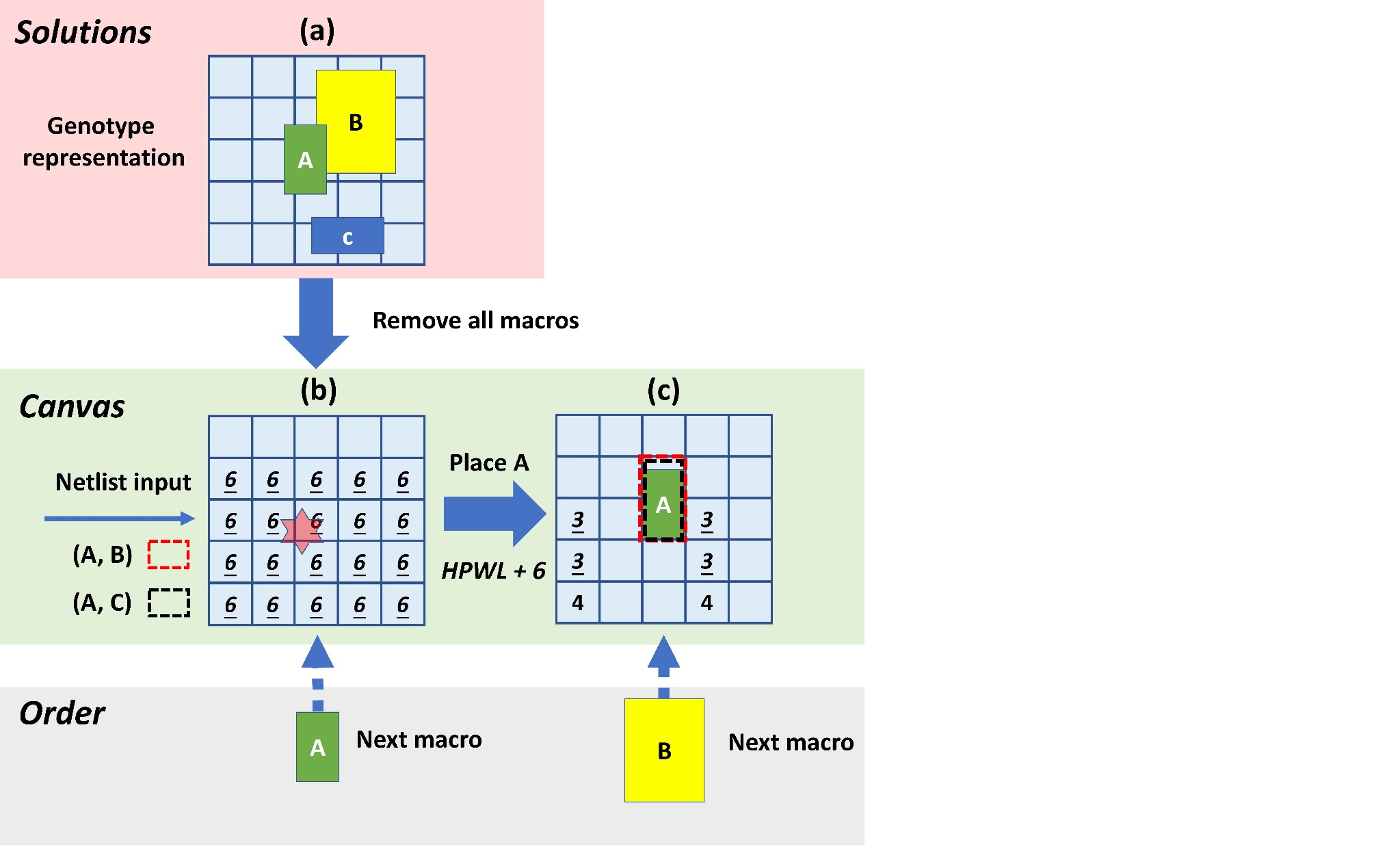 Calculate the wirelength increment after placing the macro at each grid
Proposed genotype-phenotype mapping
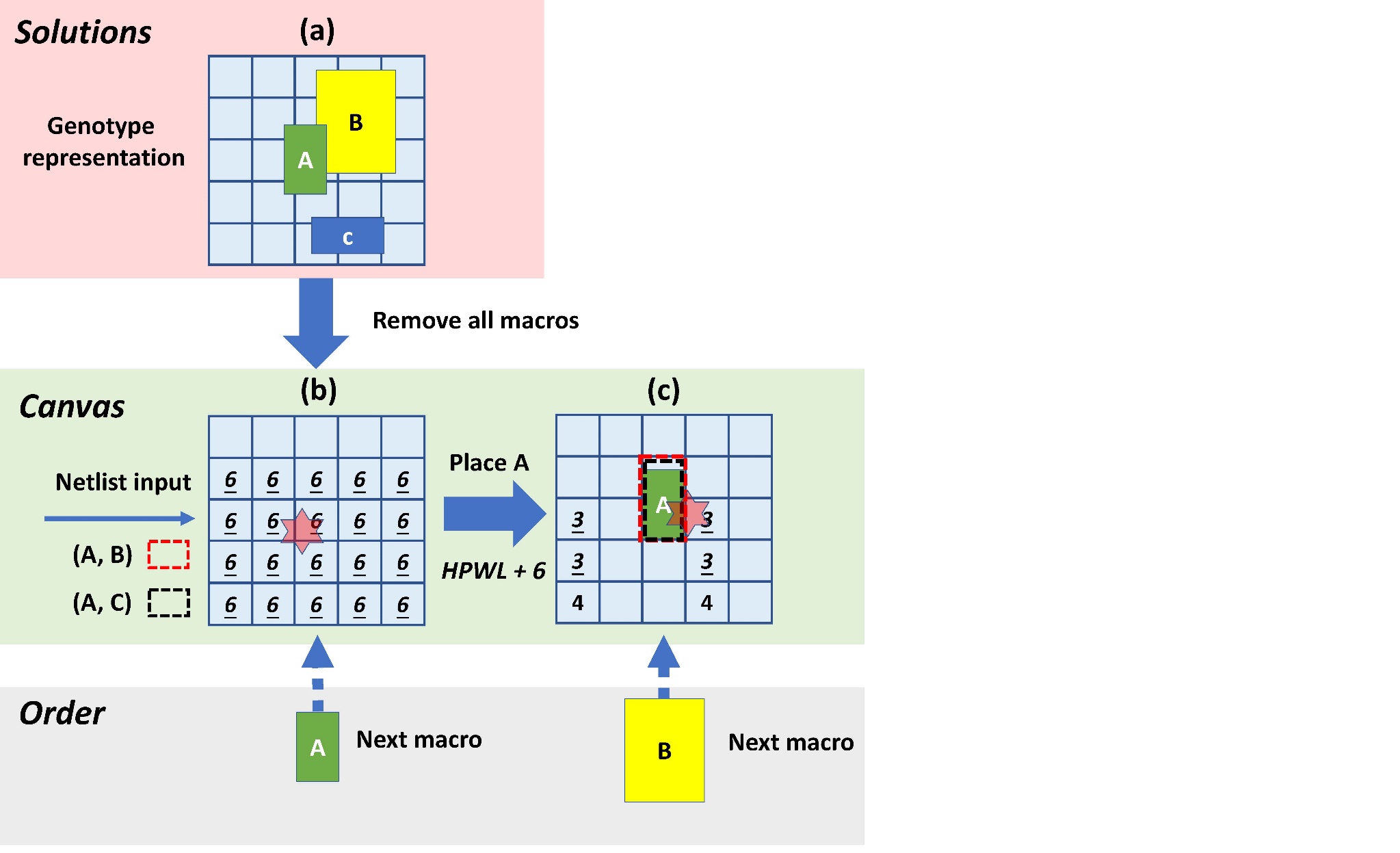 Refer to its original location
Proposed genotype-phenotype mapping
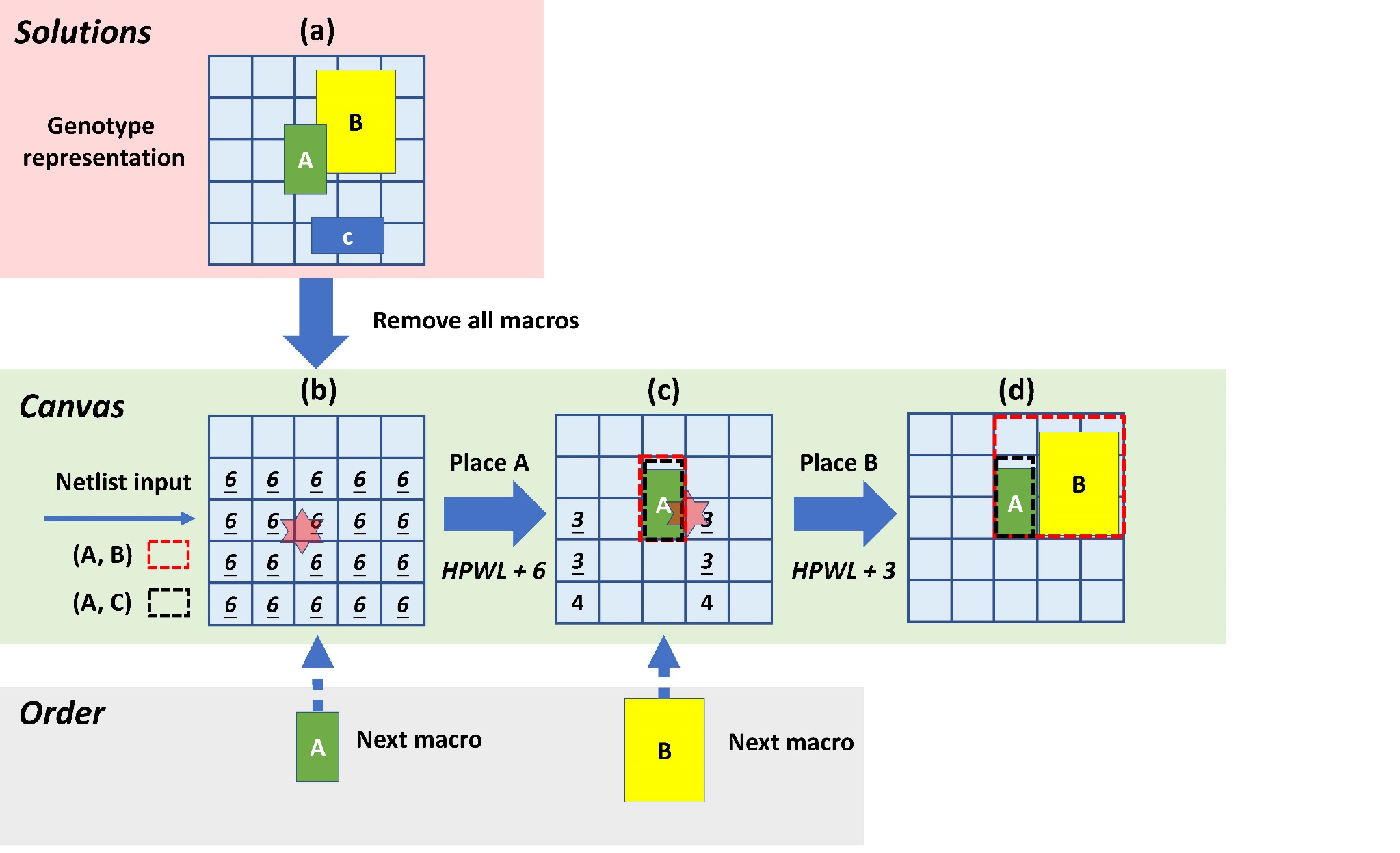 Choose the nearest best grid
Place the macro
Proposed genotype-phenotype mapping
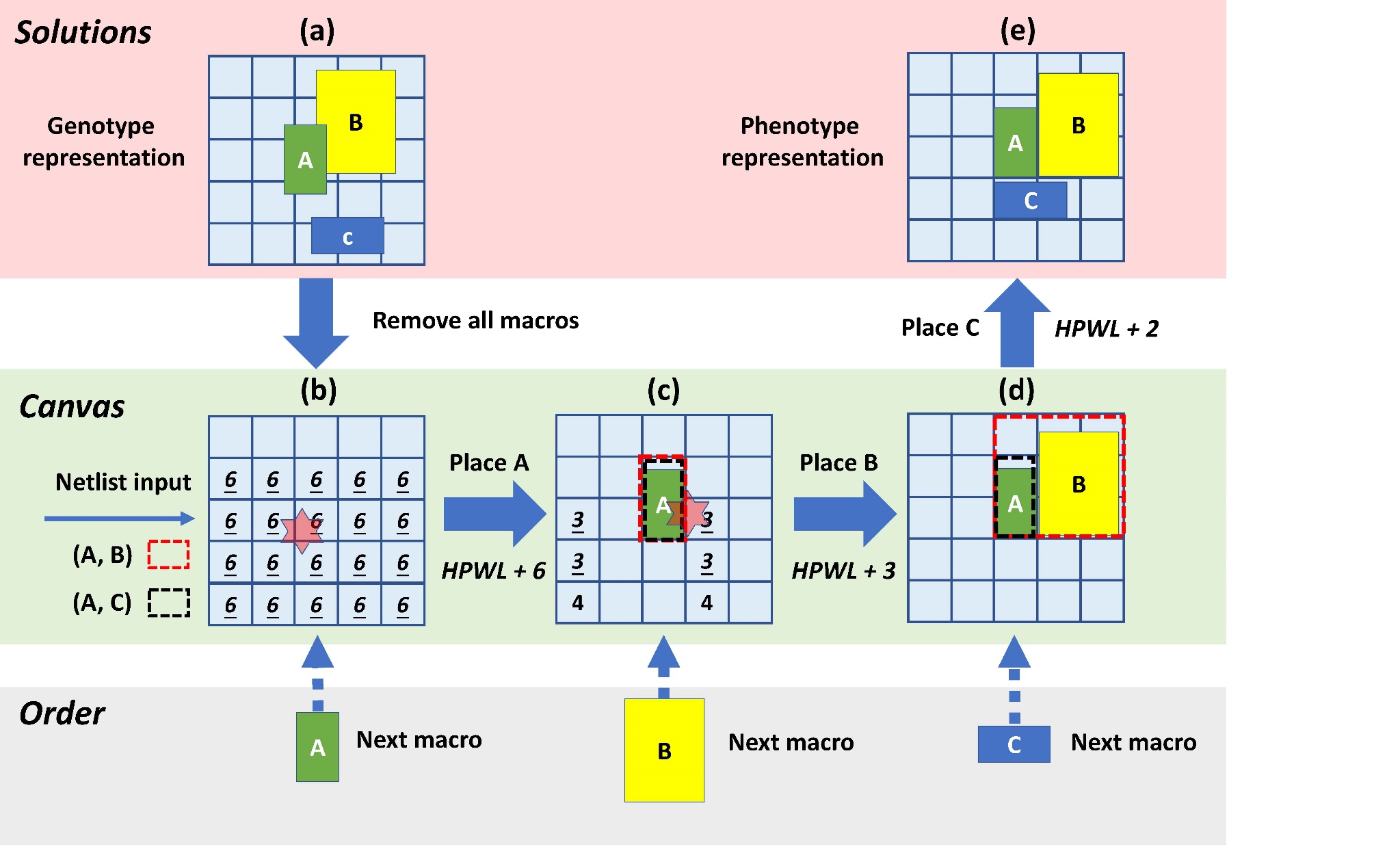 Place macro C similarly
Obtain the valid phenotype placement result
Any placement
Good valid placement
A greedy mapping based on the increment of wirelength
Improve the efficiency
Optimization based on proposed mapping
Genotype
Phenotype
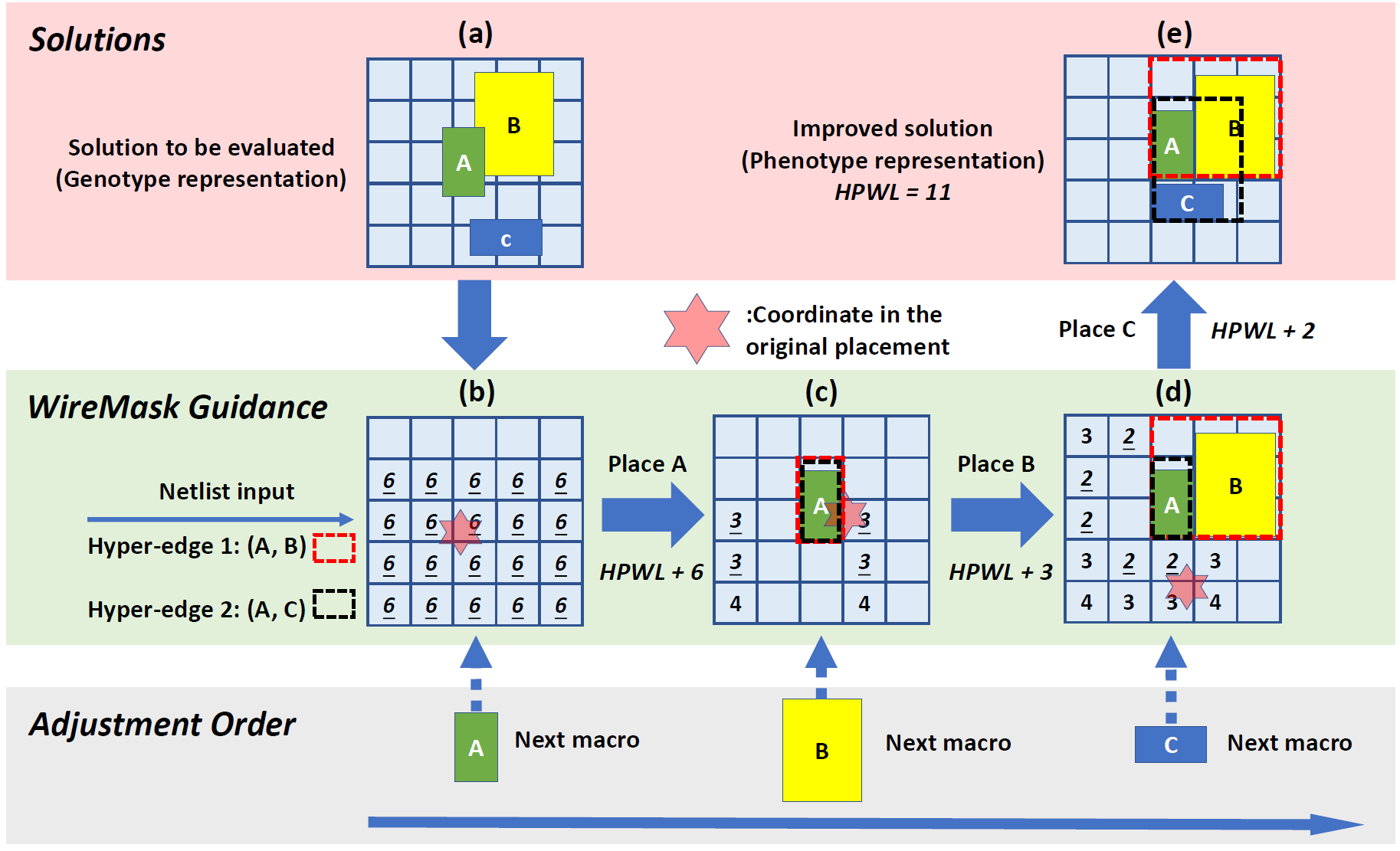 Evolutionary Algorithm
(1+1)-EA
Initialization: Randomly generate 100 genotype solutions and pick the best 
Mutation: Randomly exchange two macros’ locations
Already performs well!
Optimization based on proposed mapping
Genotype
Phenotype
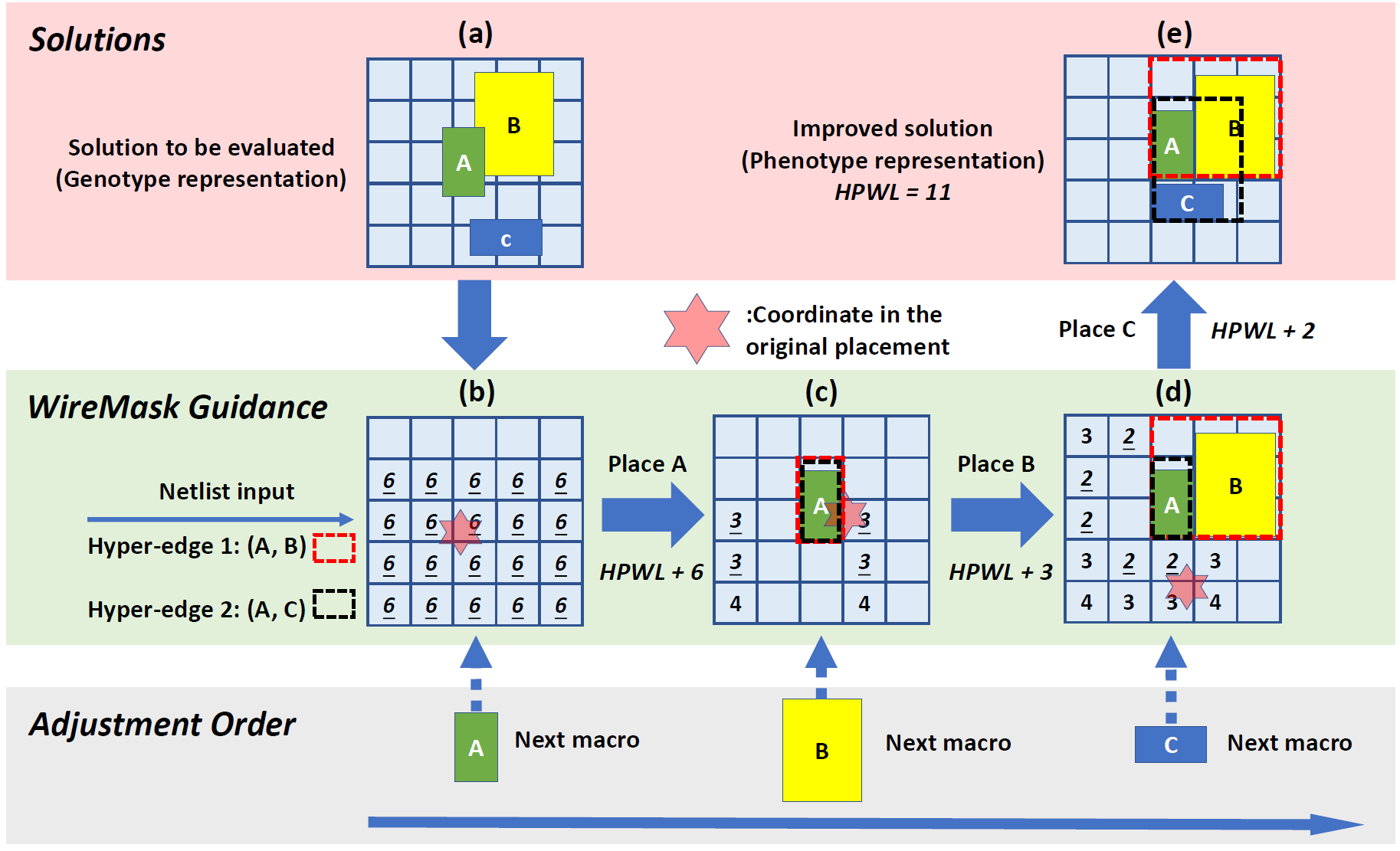 Any black-box optimization algorithm
(1+1)-EA
Bayesian optimization
Random search
Comparison with previous SOTA methods
Classical EA method
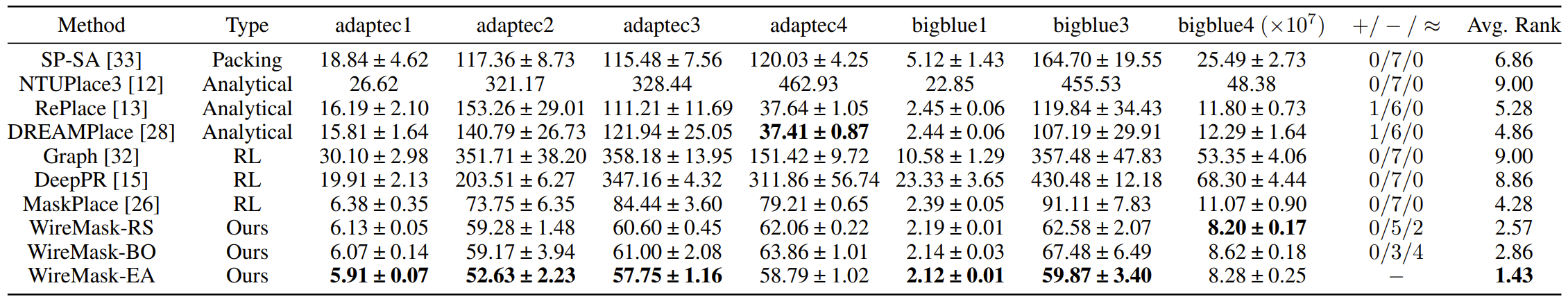 Analytical
[Google, Nature’21]
RL
Our methods
Graph [Nature’21]: RL method proposed by Google
DREAMPlace [DAC’19, TCAD’21 Best Paper] : One of the most popular analytical methods 
DeepPR [NeurIPS’21] and MaskPlace [NeurIPS’22] : Two recent advanced RL methods
Some important baselines
WireMask-EA (our proposed framework equipped with EA) achieves the best average rank, and reduces wirelength by 80% compared to [Google, Nature’21]
Comparison with the latest method ChiPFormer
[Lai et al., ICML’23]
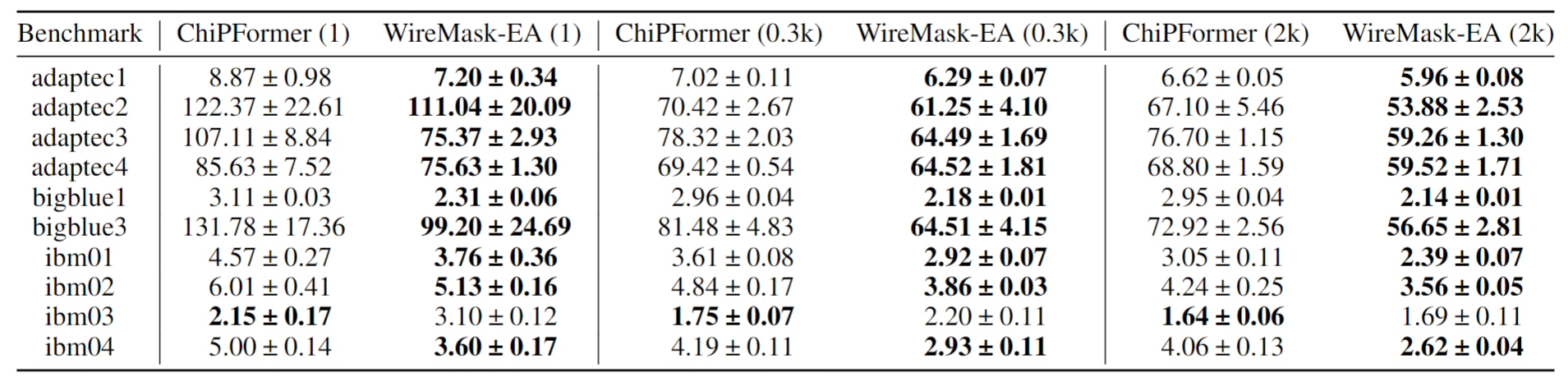 WireMask-EA outperforms ChiPFormer [Lai et al., ICML’23] on 9 out of 10 chips, 
using the same number of evaluations
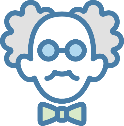 Comparison with expert-crafted      results
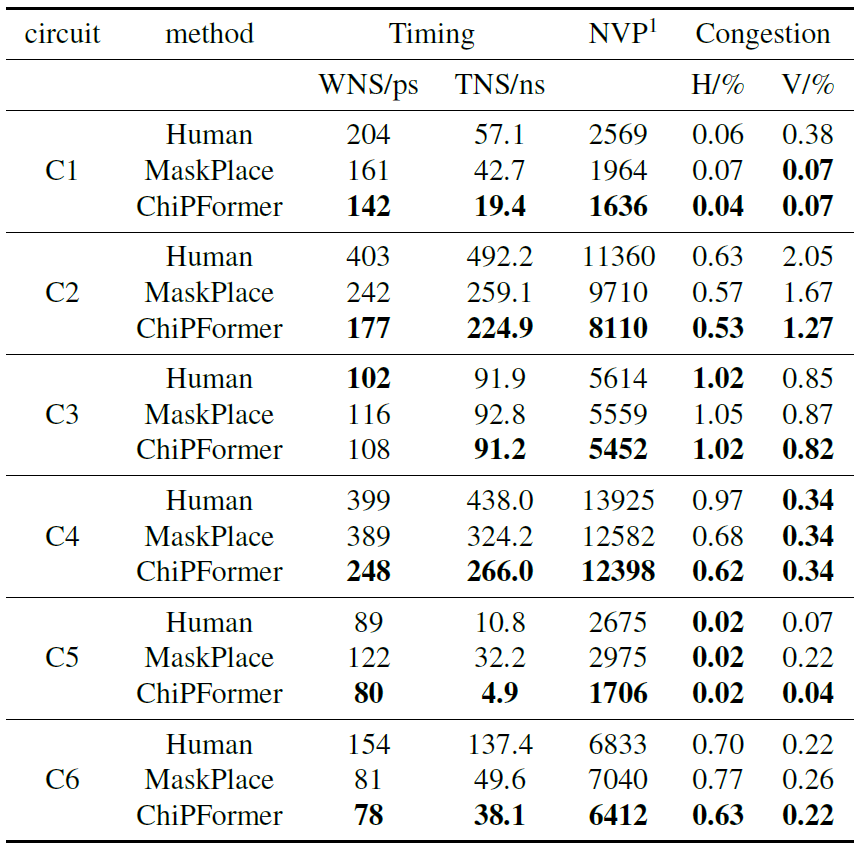 Experiments on private industry chip cases:
ChiPFormer outperforms human experts (who place the macros with the help of commercial tool Candence Innovus)
[Lai et al., ICML’23]
Visualization by commercial tool Cadence Innovus
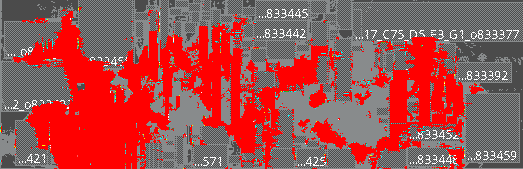 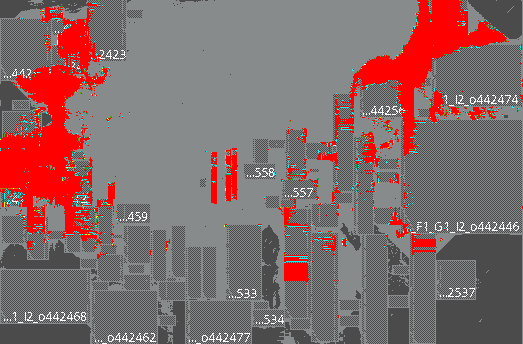 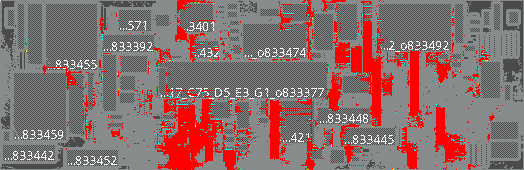 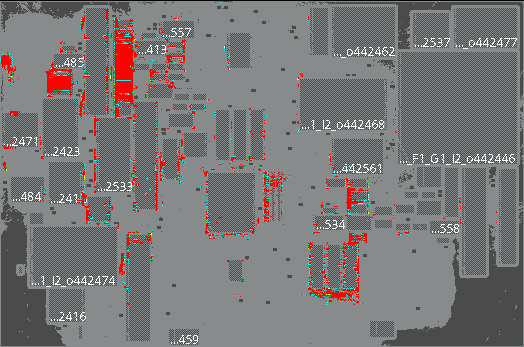 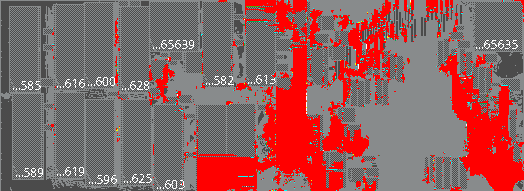 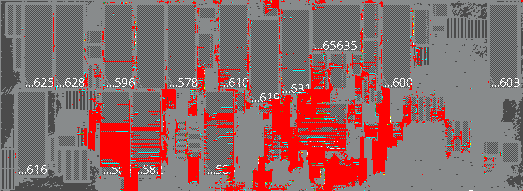 DREAMPlace
WireMask-EA
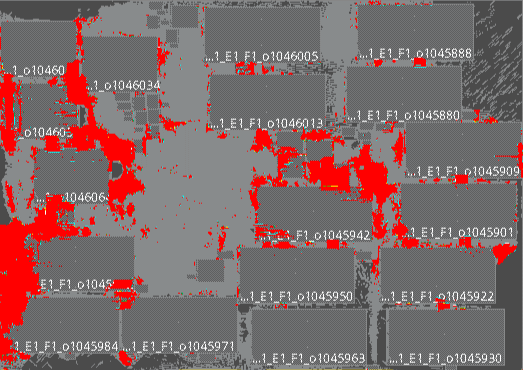 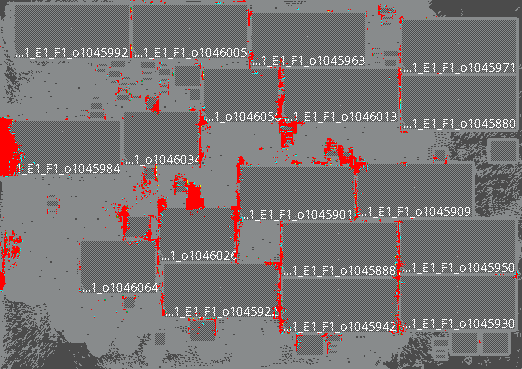 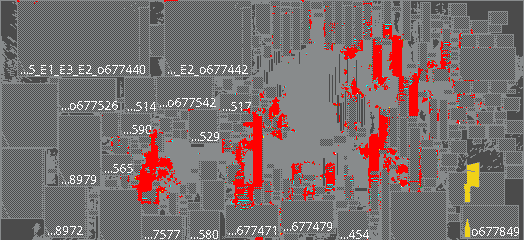 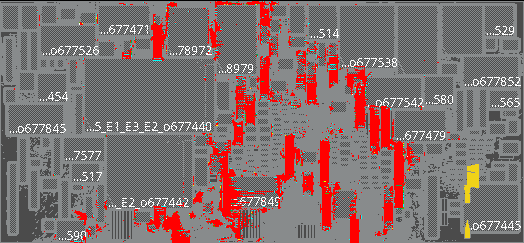 Our proposed framework equipped with EA
Most popular
analytical placer
DAC’19 Best Paper 
TCAD’21 Best Paper
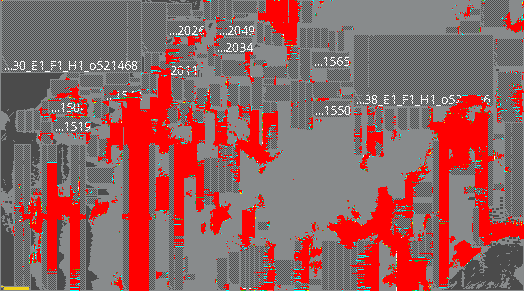 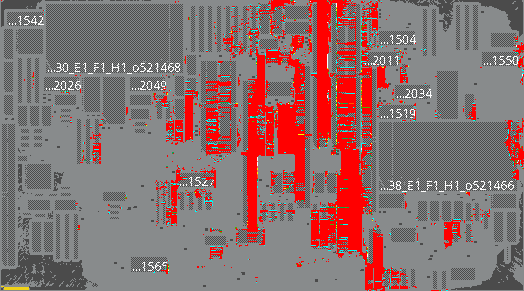 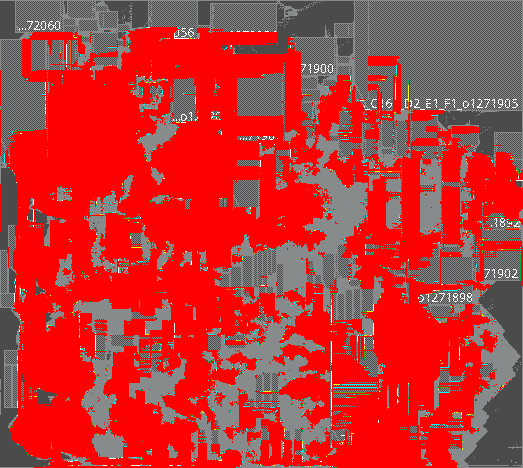 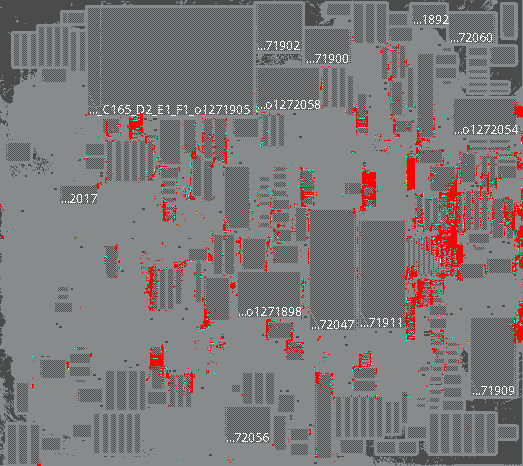 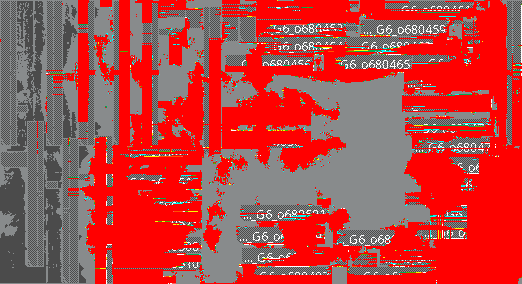 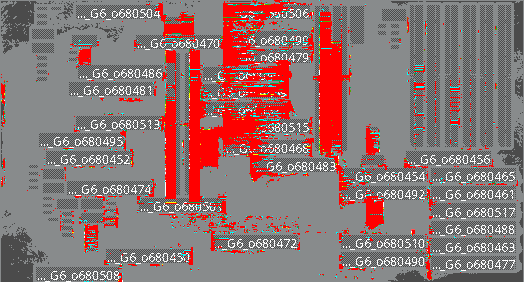 Red points in the figure represent congestion points that can’t be routed
Our results have much fewer red points, showing better routability and performance
Why we are the best?
The problem we solve
The baselines we beat
The contributions to community
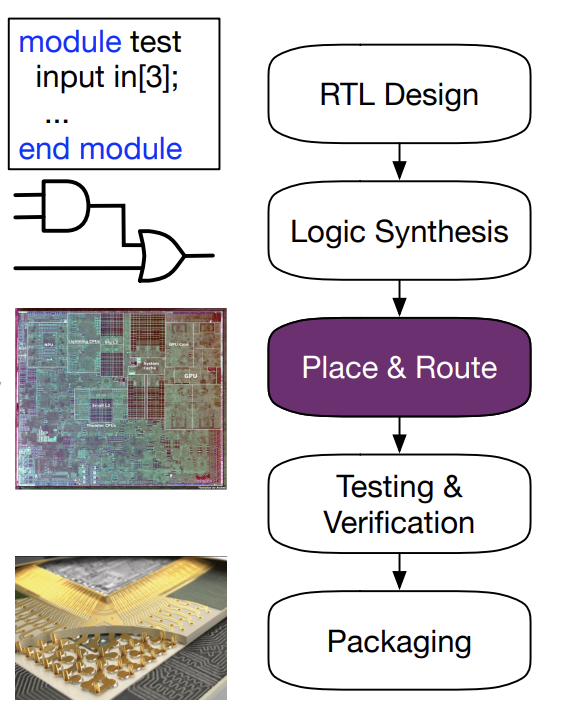 Bring EAs back to the state-of-the-art for macro placement
Reaffirm the potential of EAs for chip design
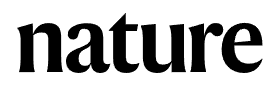 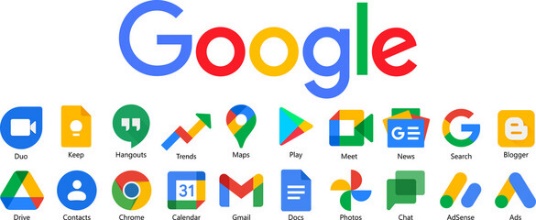 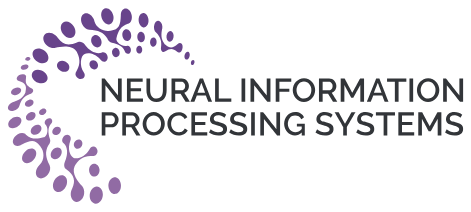 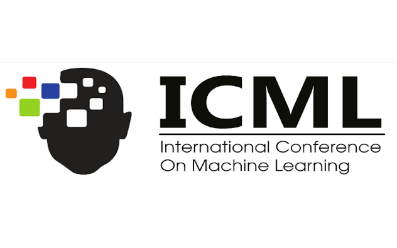 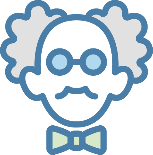 human experts
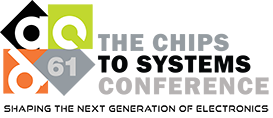 TCAD, DAC best paper
Significant improvement
(e.g., 80% wirelength improvement over [Google, Nature’21])
Macro Placement
 A vital stage in chip design
We have inspired a recent RL method
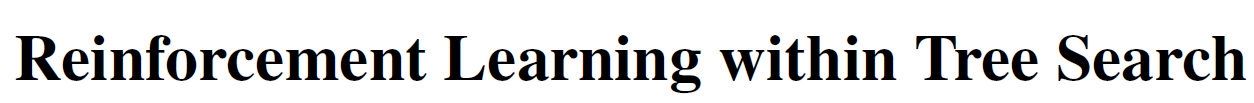 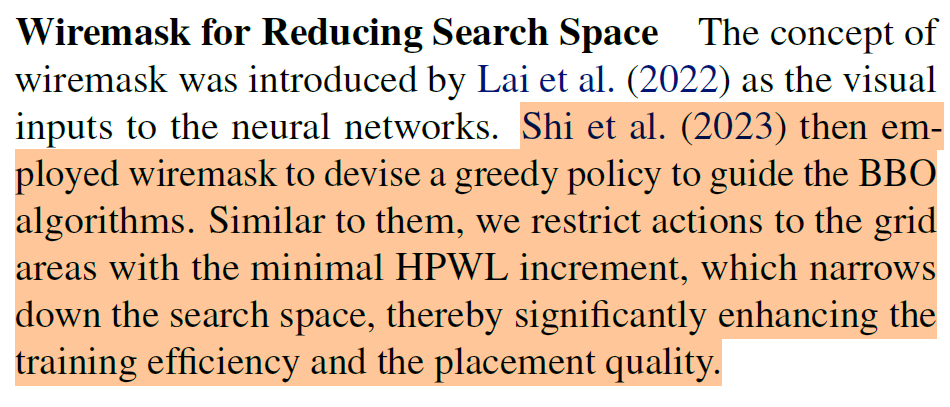 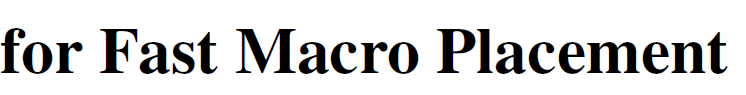 [Geng et al., ICML’24]
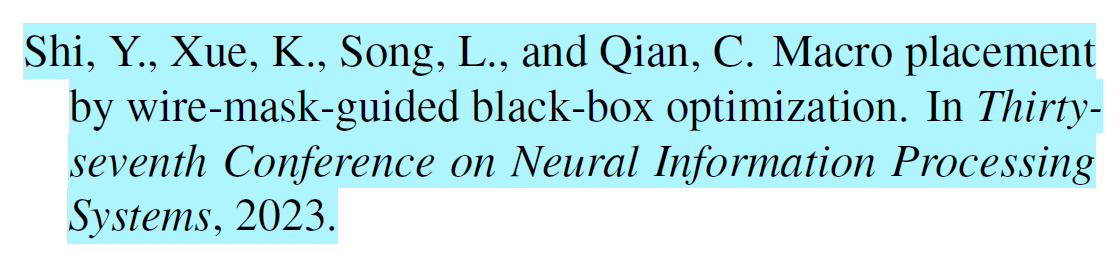 Inspired by our work, EfficientPlace chooses the action from the feasible grids with minimum wirelength increment, originated from our genotype-phenotype mapping, enhancing RL searching
Why we are the best?
The problem we solve
The baselines we beat
The contributions to community
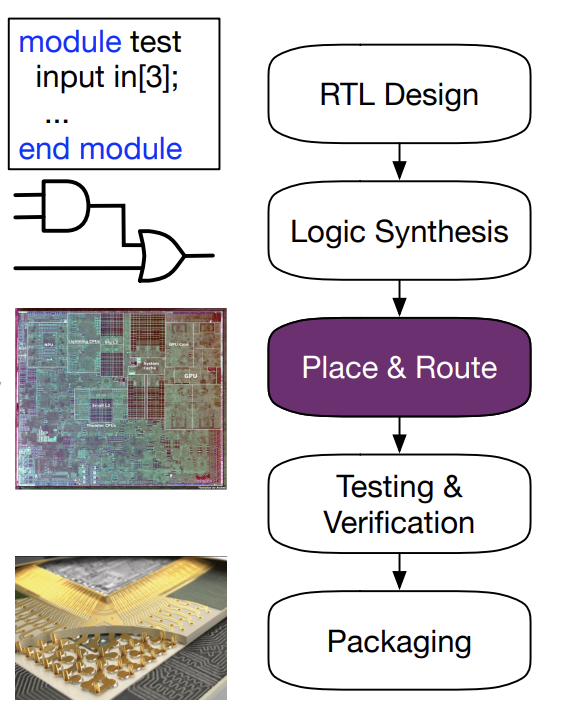 Bring EAs back to the state-of-the-art for macro placement
Reaffirm the potential of EAs for chip design
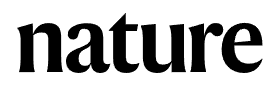 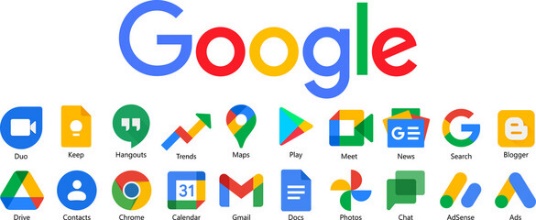 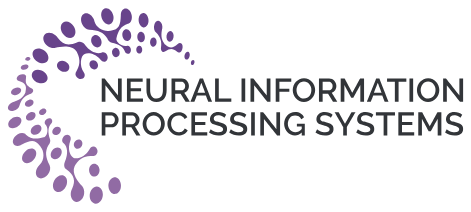 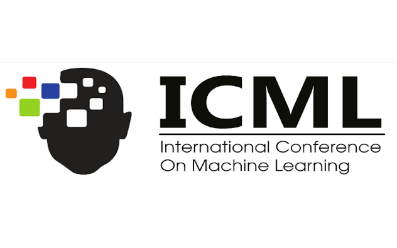 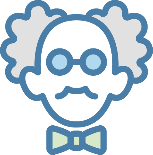 human experts
We are working on
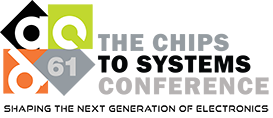 TCAD, DAC best paper
Benchmark chip design cases as real-world problems for EAs
Significant improvement
(e.g., 80% wirelength improvement over [Google, Nature’21])
Macro Placement
 A vital stage in chip design
Thanks for listening!